Industry 4.0 through the lenses of a global manufacturer
Lê Tiến Vinh
Siemens in Vietnam aligned with the global vision: “Working to solve what matters.”
Businesses
Smart Infrastructure
Digital Industries
Portfolio Companies
Hanoi
Branch Office
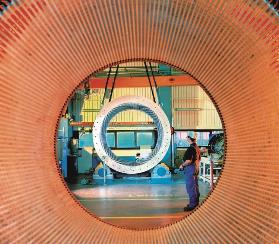 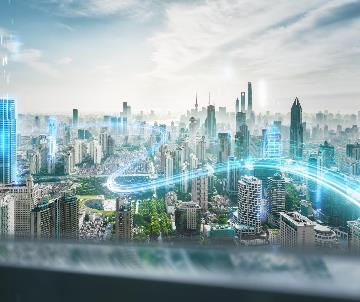 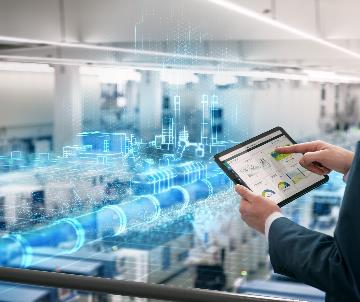 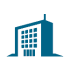 *
Mobility
Siemens Advanta
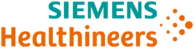 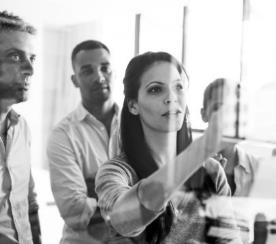 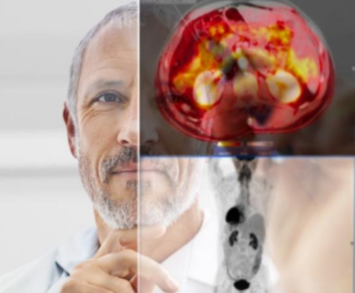 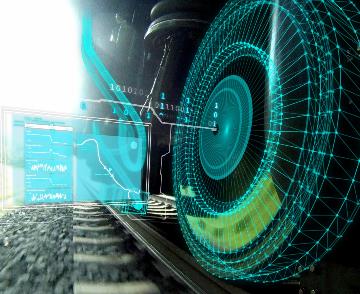 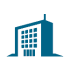 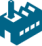 Binh Duong
Siemens Busway Factory
Ho Chi Minh City
Head Office
*  Publicly listed subsidiary of Siemens; Siemens Healthineers with its own setup for Countries and Service & Governance
Page 2
| 1. Introduction
[Speaker Notes: If you see those boxes, you maybe regonized that we are acting behind the scenes, most of our products you will never see but you will live with the end product

Woithout making too much of marketing, important for us is to leave a impact, me and my team have the ambition to working on projects to solve matters

And if you read those boxes maybe you can see that these are the fundamental system of a sociality: healthcare=, transportant, production of goods, energy generation

I work in the box digitalindustries, and today we are talking about a trend in this field, which is used very inflationary but very much not deeply understand]
Changing market drivers will influence the manufacturing industry continuously
2021
2030
Time to market
Reduced time to market
Time intensive
Instant delivery
Engagement
Shift to consumer-oriented services
Product
Solution
Visibility
Ability to track behind the scenes
Limited
Across value chain
Production
Personalized solutions at scale
Mass
Personalized
Engagement
Convince by sustainable quality
Competitive advantage
Death of loyalty
Standardization
Zero-defect delivery
Error-prone
Zero defects
Changes in the B2C market are bleeding over to the B2B market
Page 3
| 3. Industry 4.0: key principles & technologies
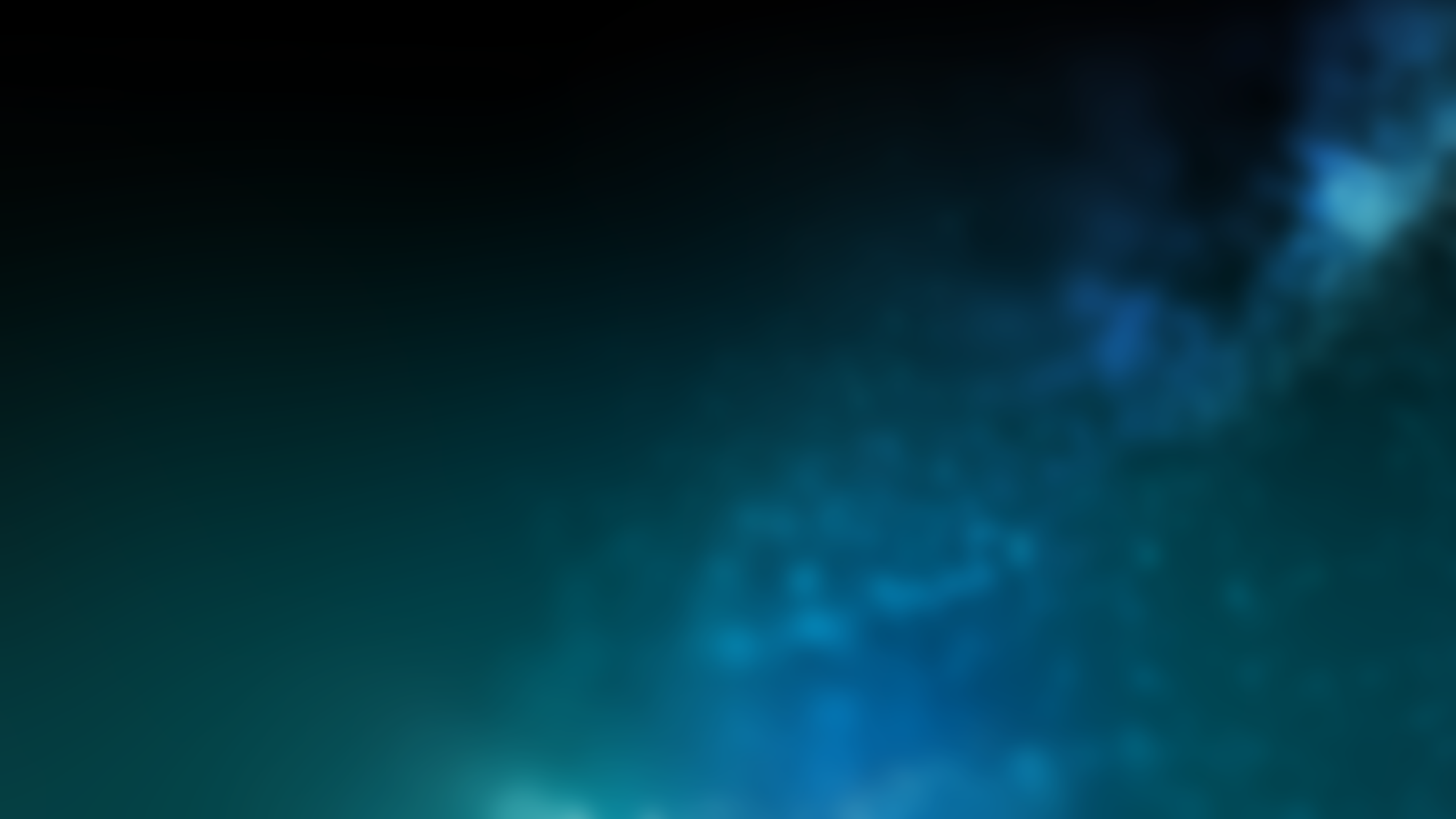 Digital Industries connects the virtual and the real worlds over the entire lifecycle – for discrete and process industries
Performance data
Green
Petrol
Virtualworld
Realworld
Mitte
Realize and optimize
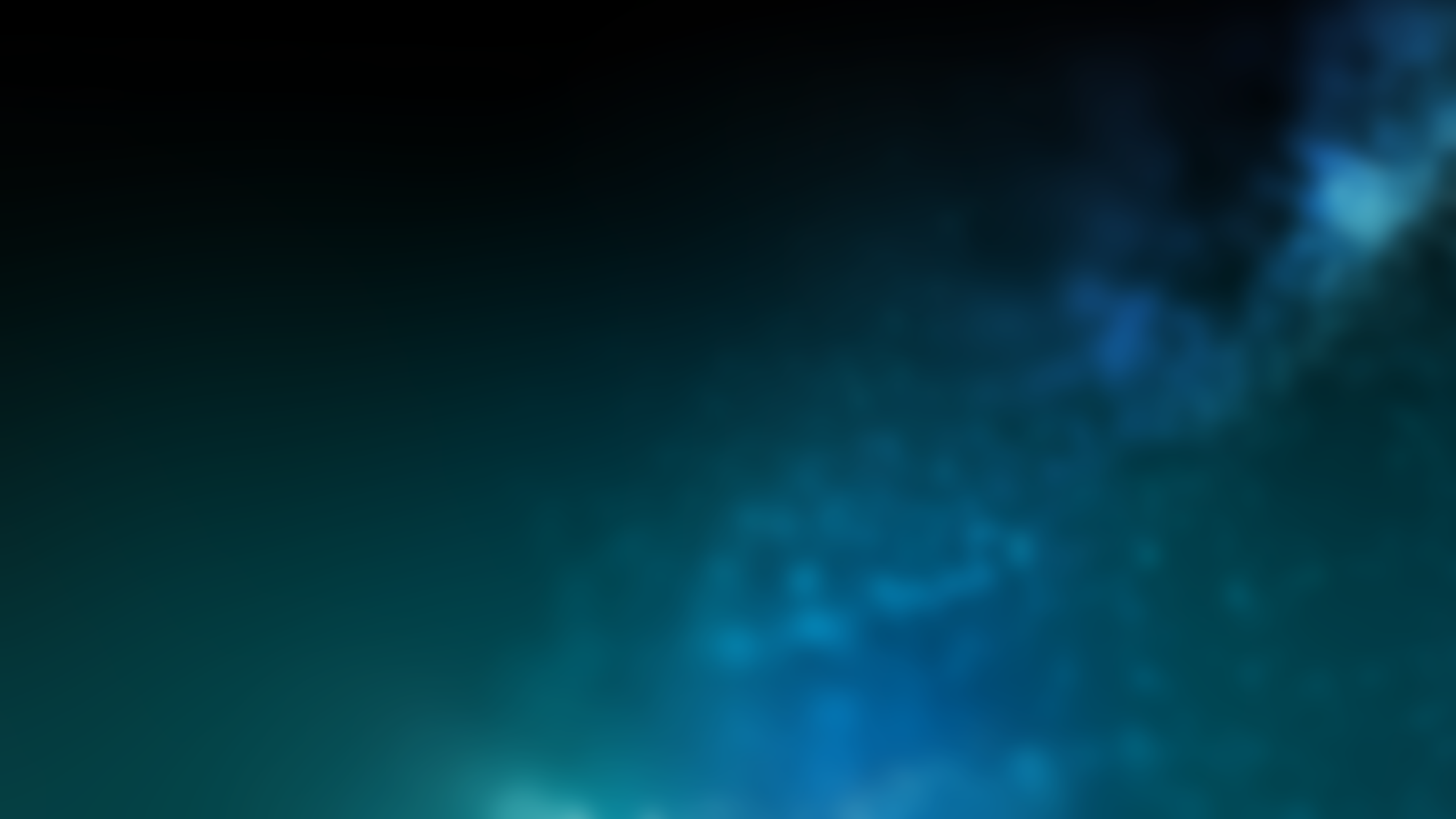 Digital Enterprise:The basis for continuous optimization
Digital TwinProduct
Digital TwinProduction
Digital TwinPerformance
Performance data
Green
Petrol
Green
Petrol
Mitte
Realproduction
Automation
Virtualproduct
Virtualproduction
Realproduct
Realize and optimize
Collaboration platform
Industrial security
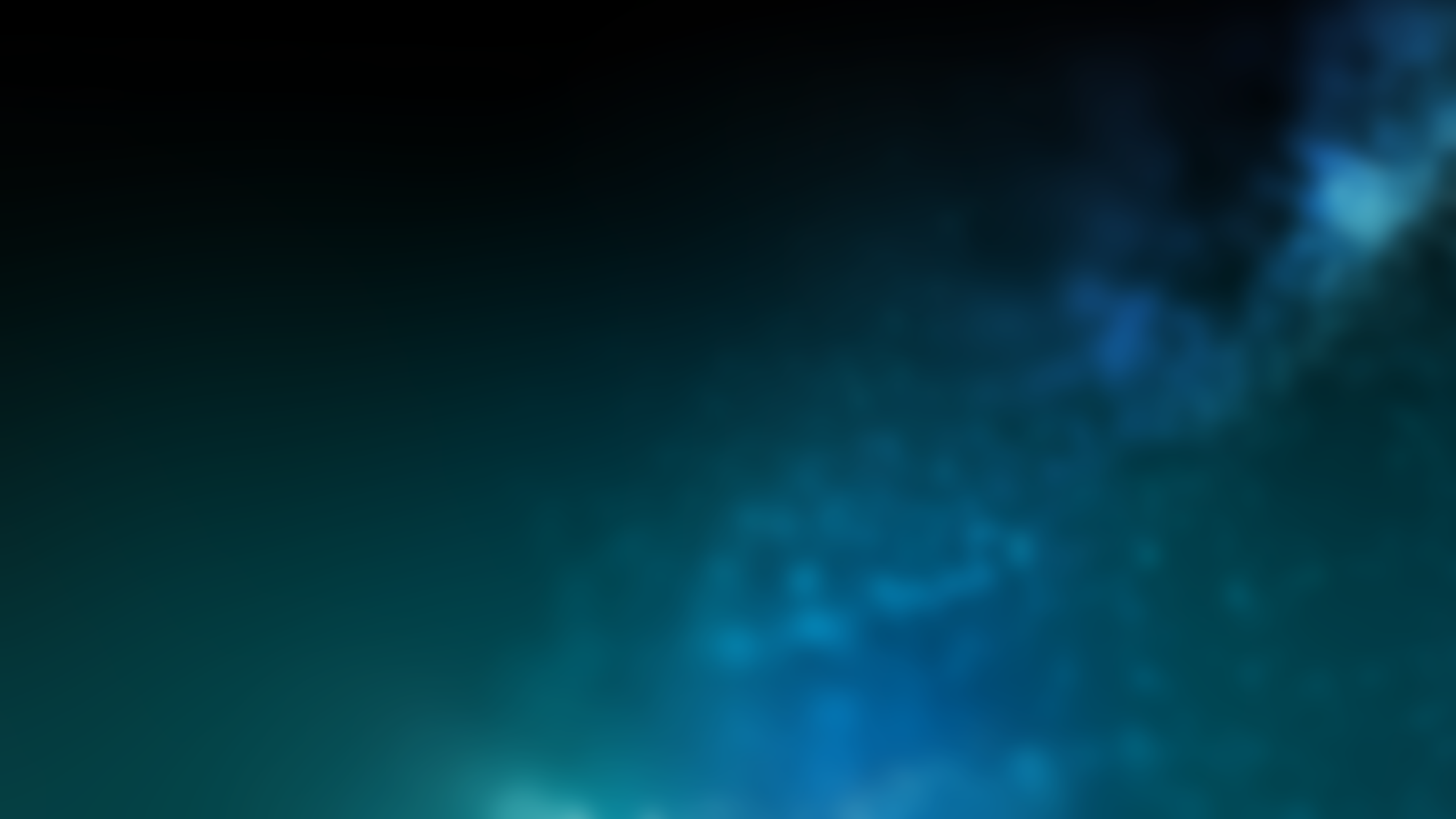 Siemens enables the horizontal integration of Digital Twins along the entire value chain
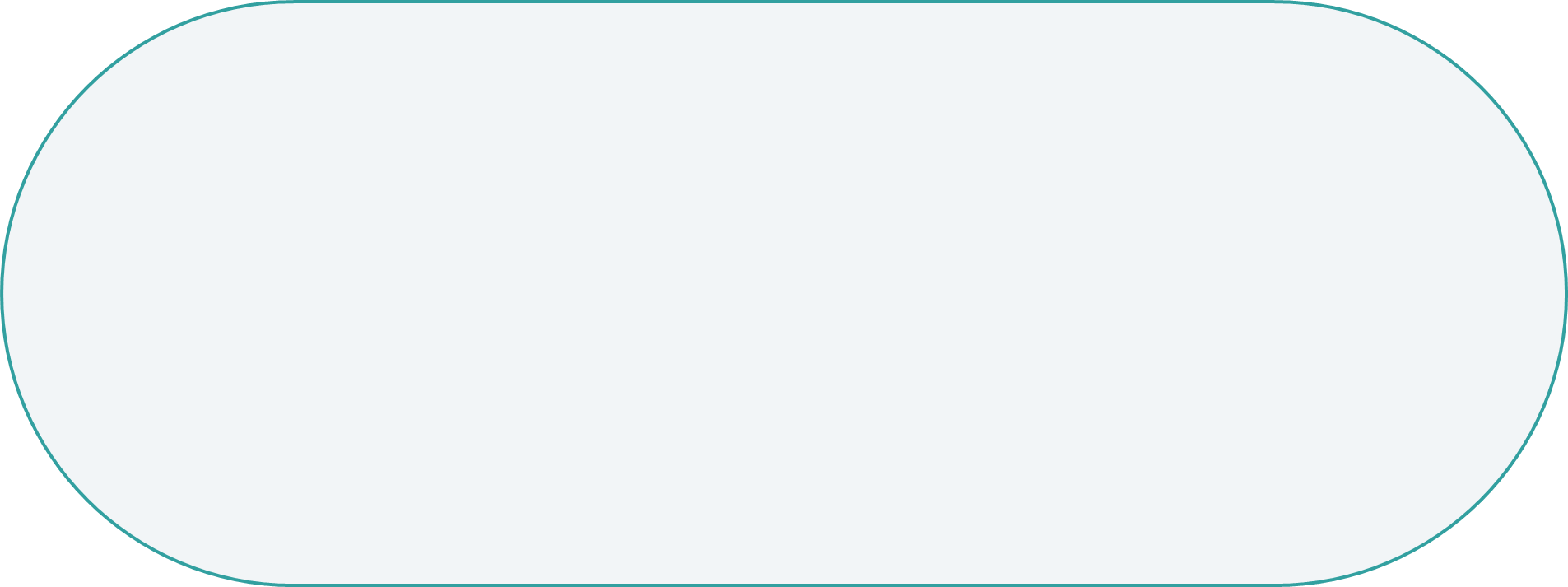 Digital TwinProduct
Digital TwinProduction
Digital TwinPerformance
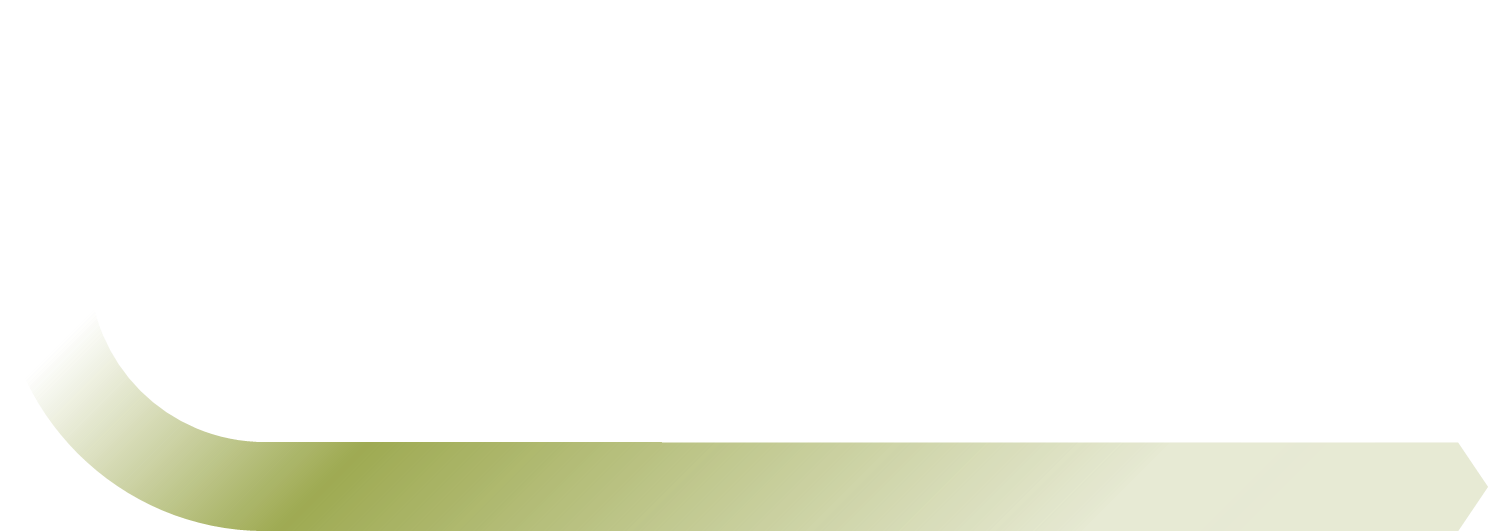 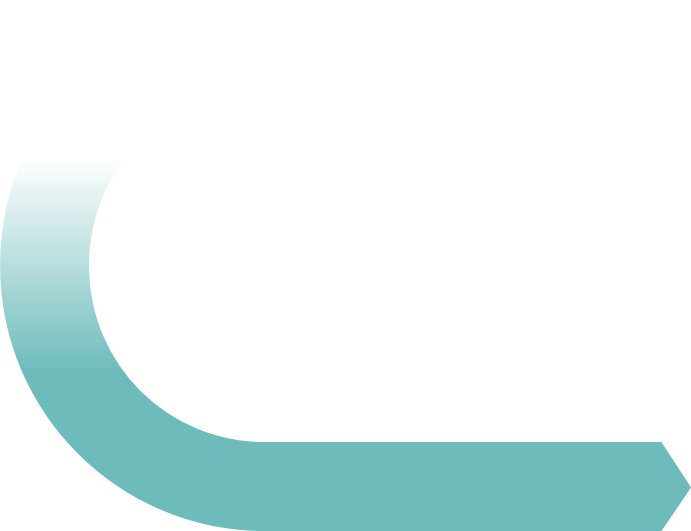 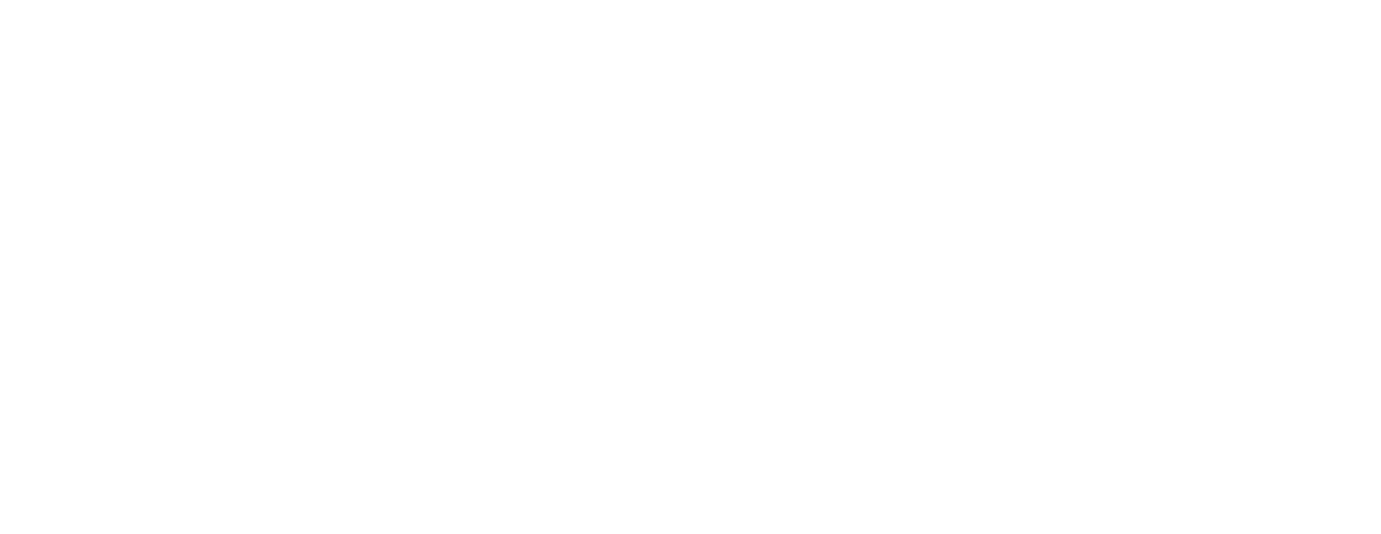 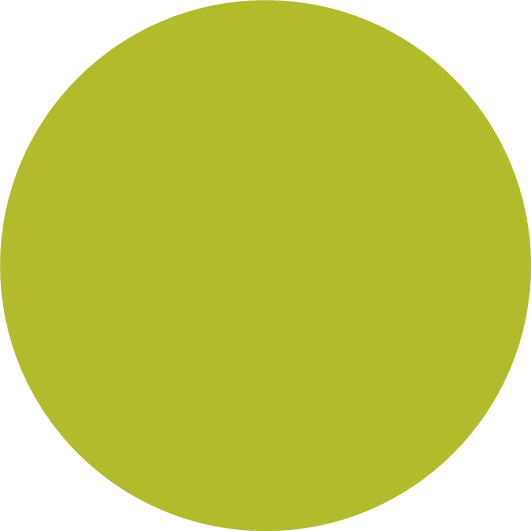 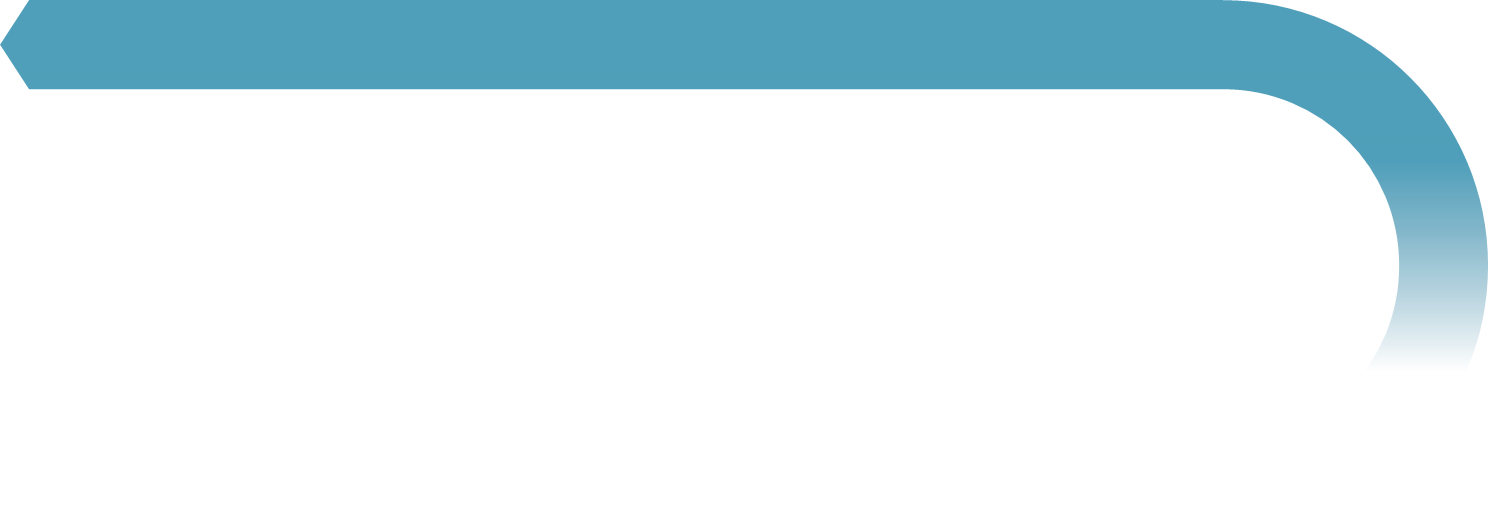 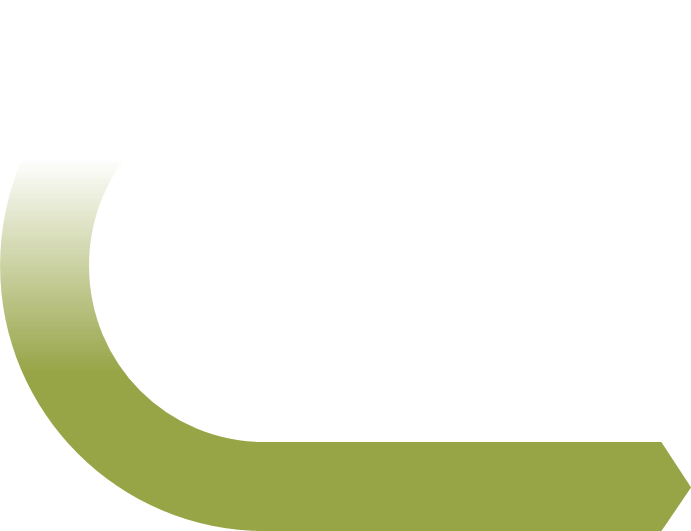 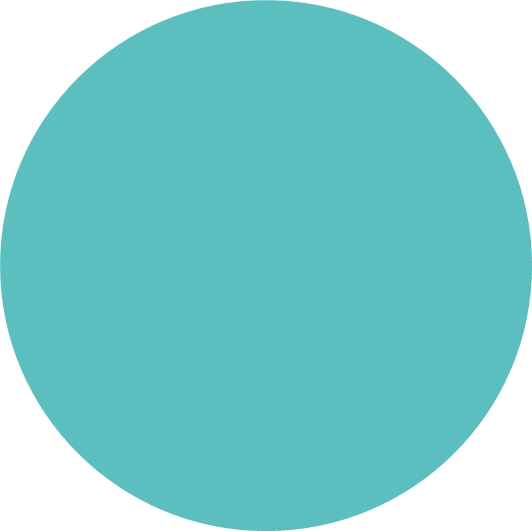 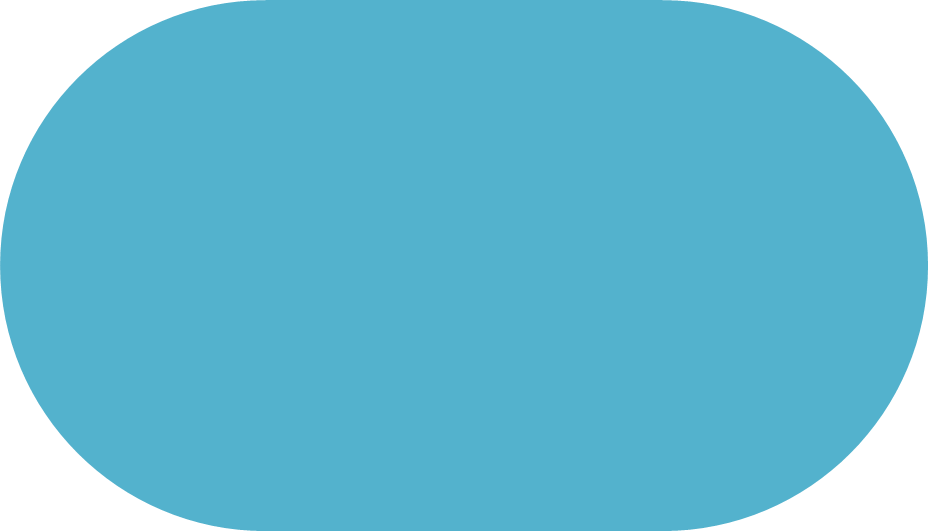 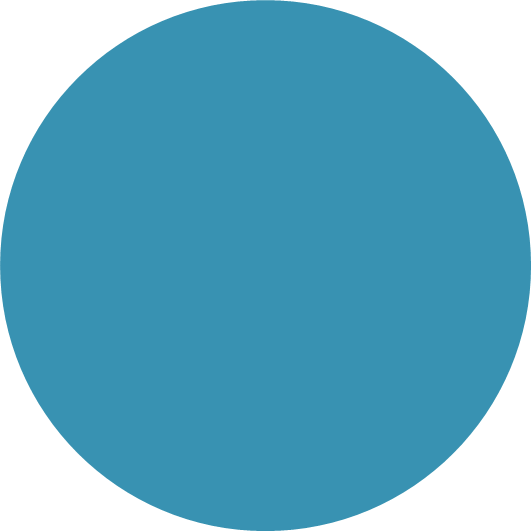 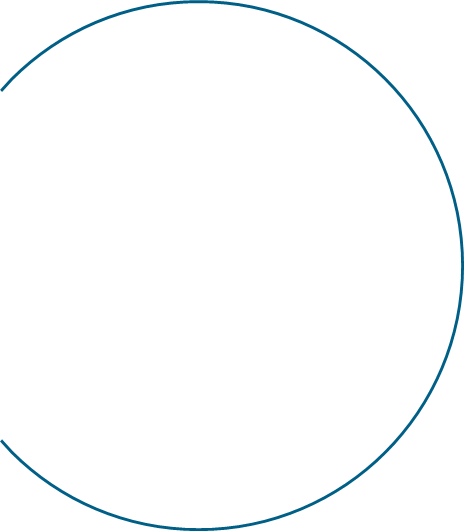 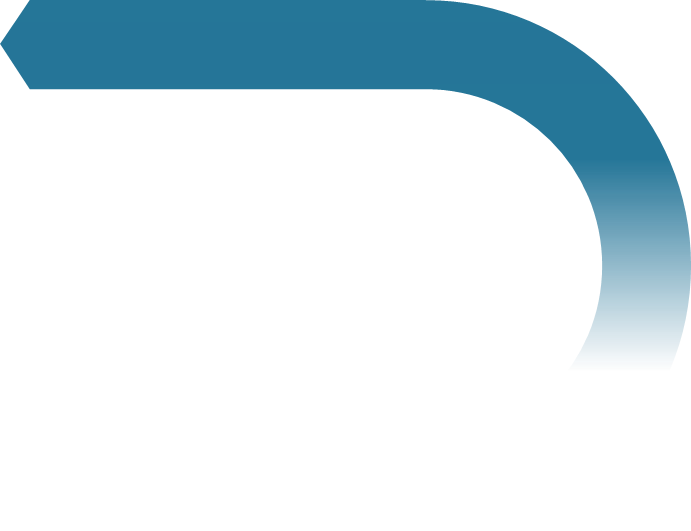 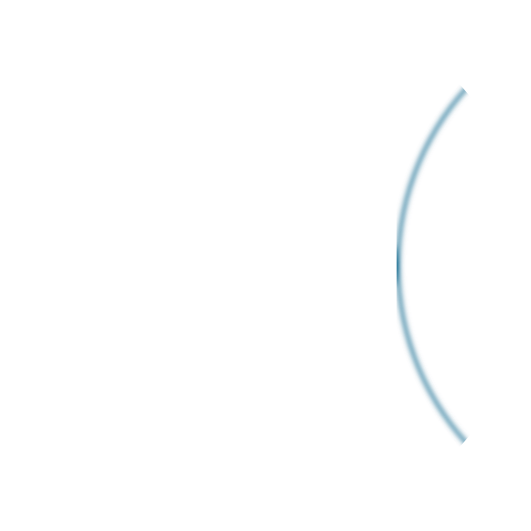 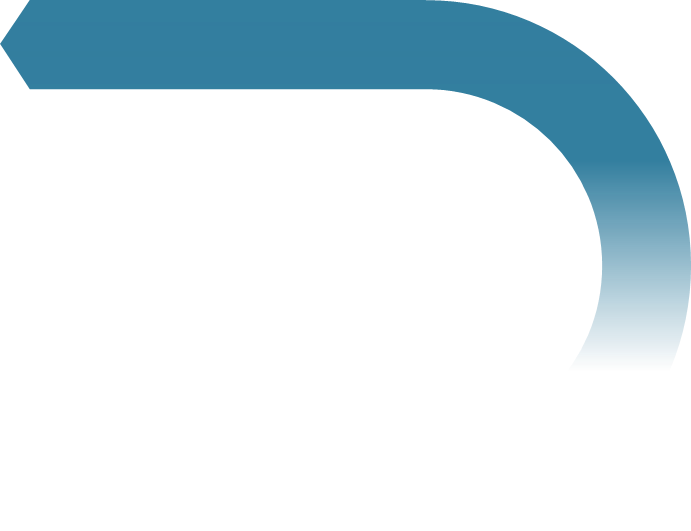 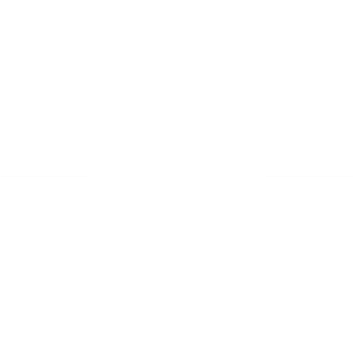 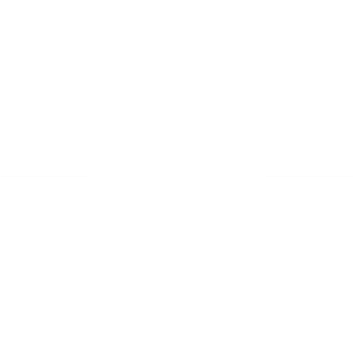 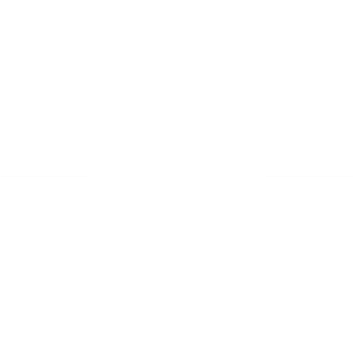 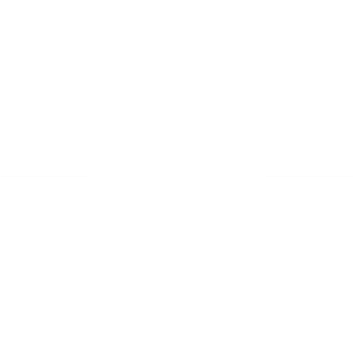 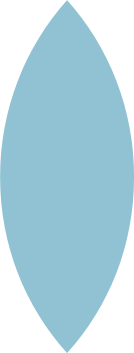 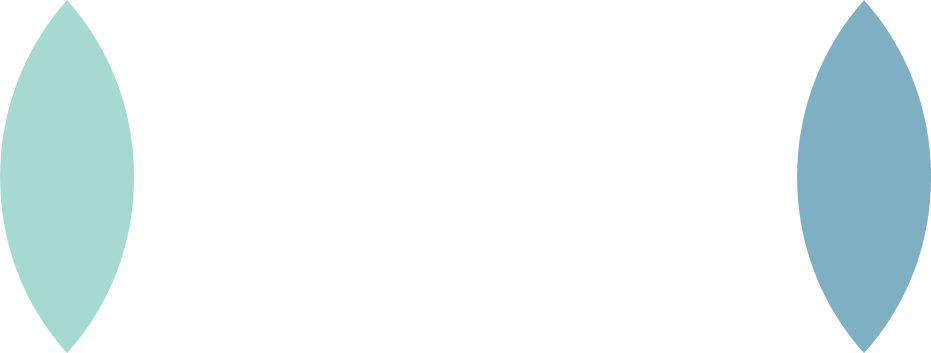 Horizontal integration
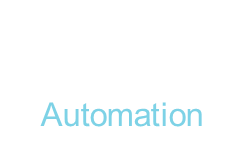 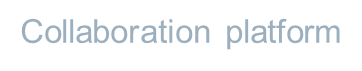 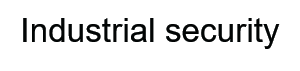 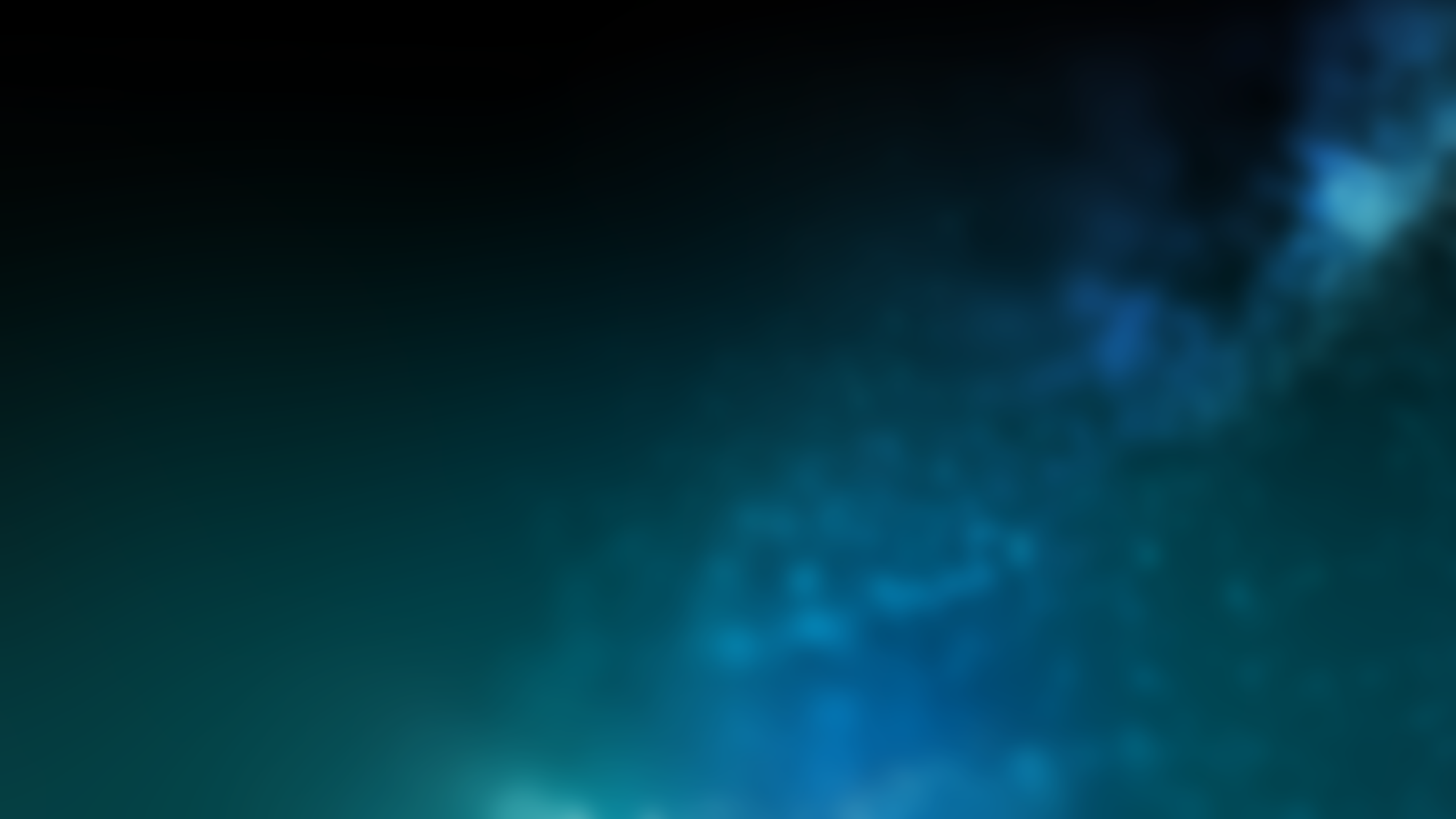 Driving the Industrial IOT by vertically integrating OT and IT
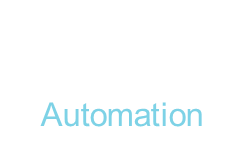 w
InformationTechnology(IT)
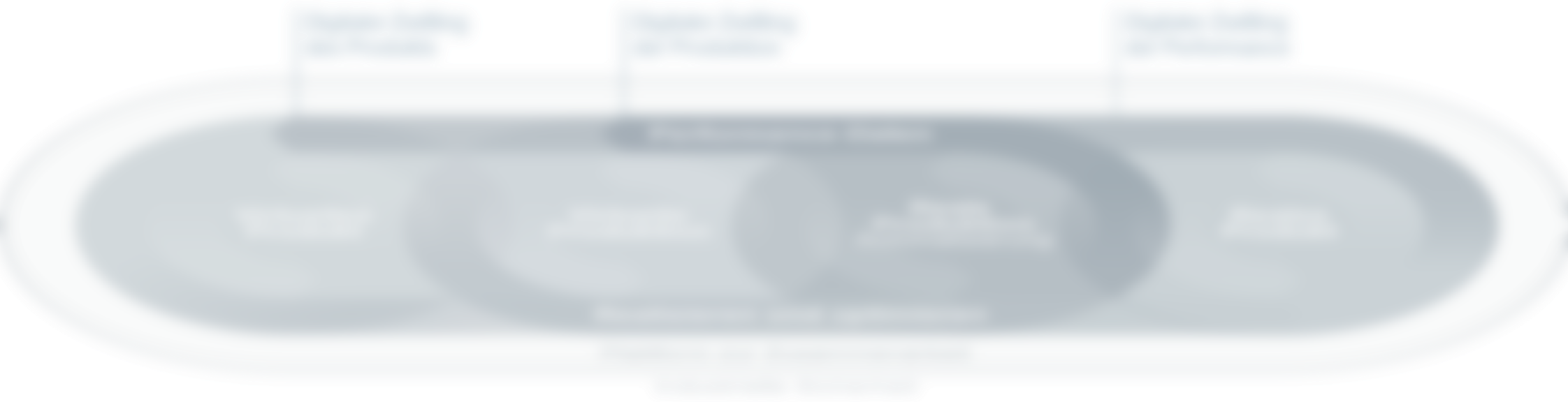 Digital TwinProduct
Digital TwinProduction
Digital TwinPerformance
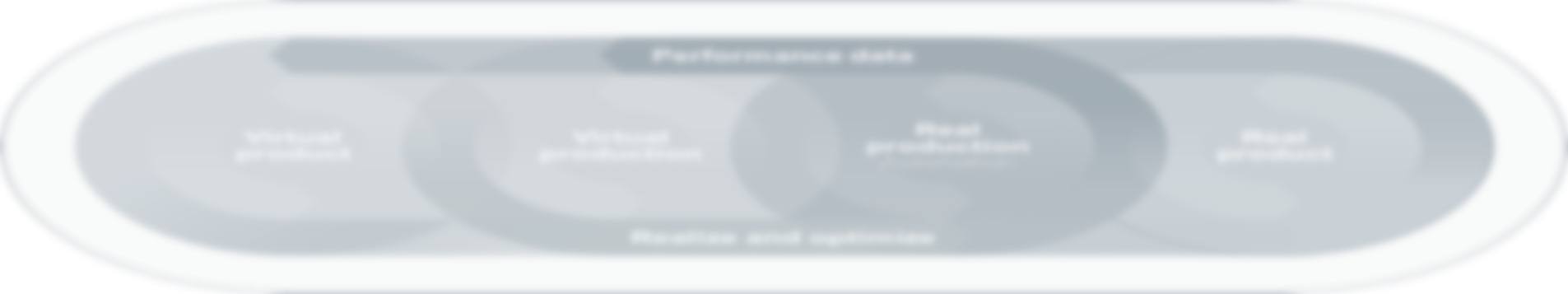 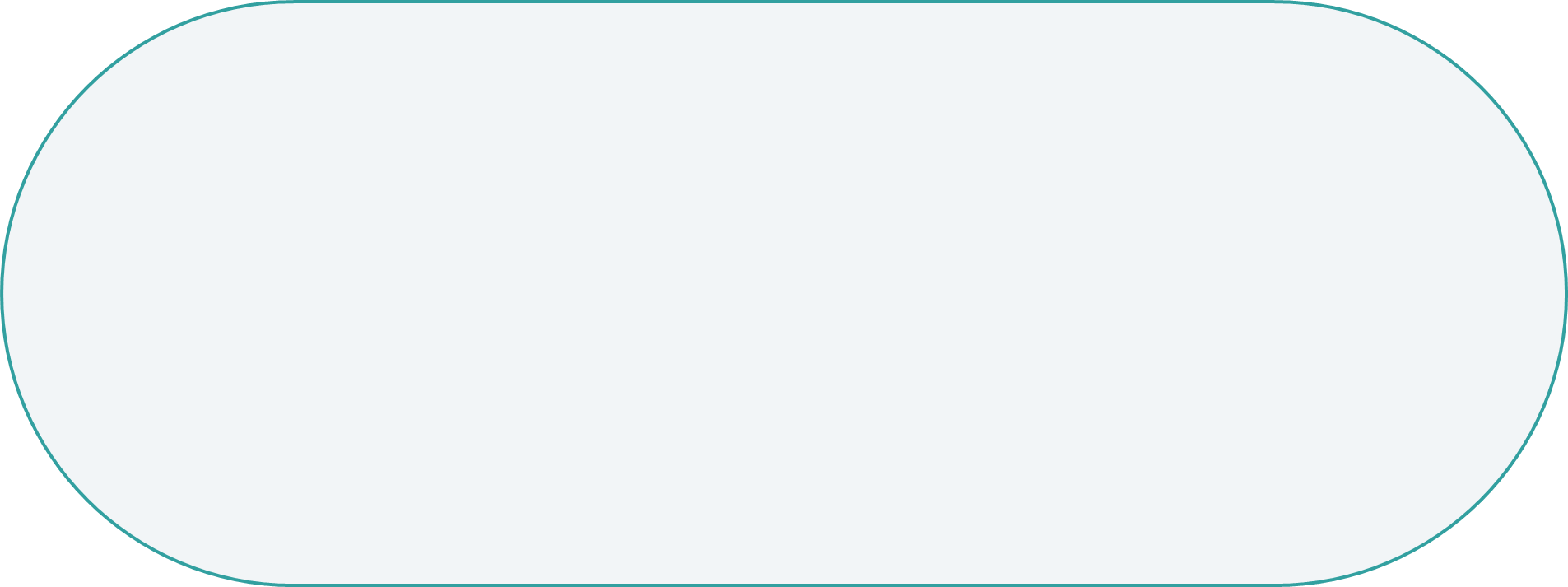 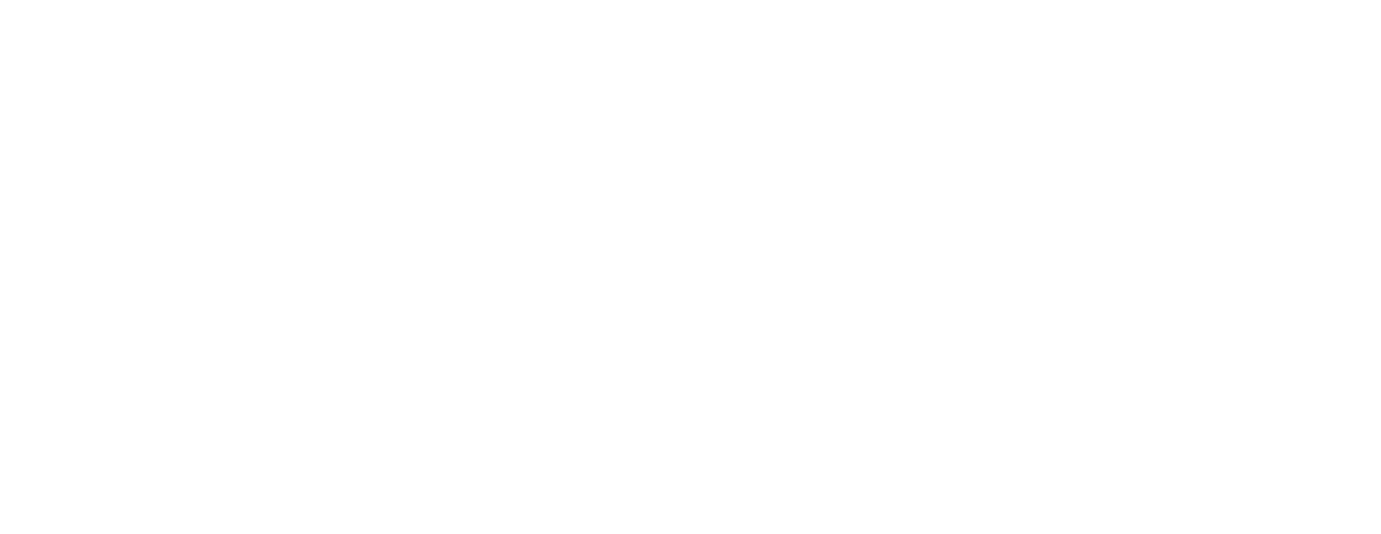 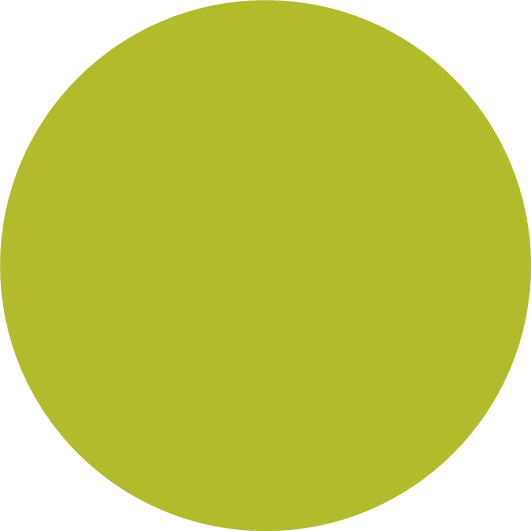 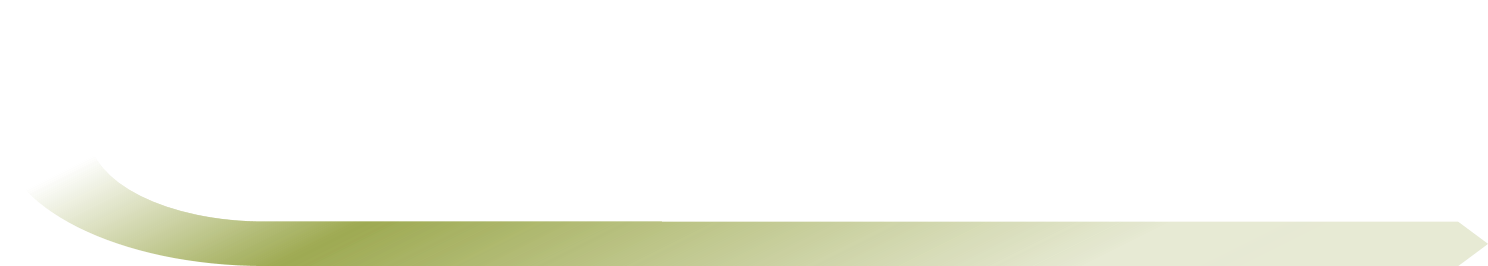 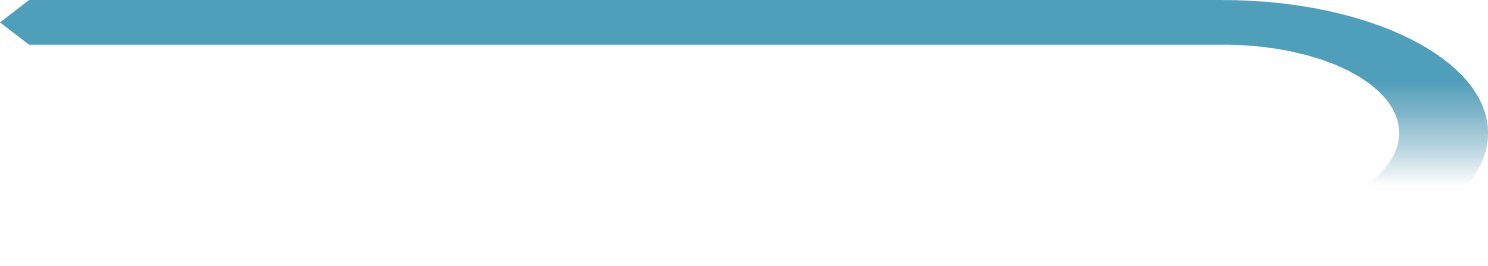 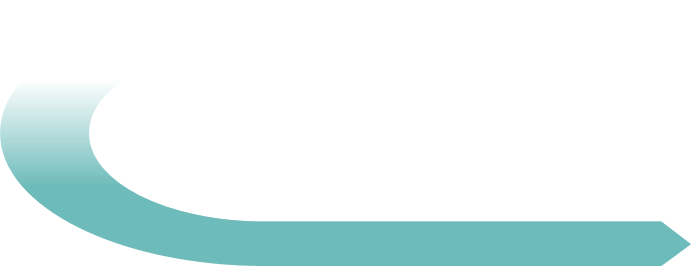 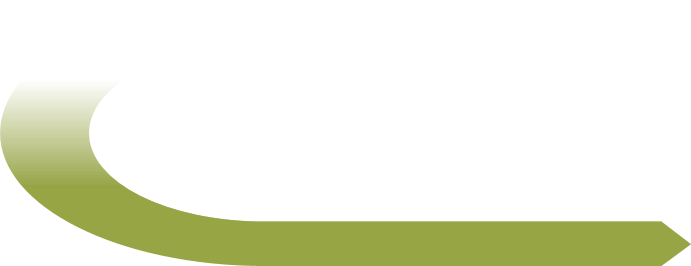 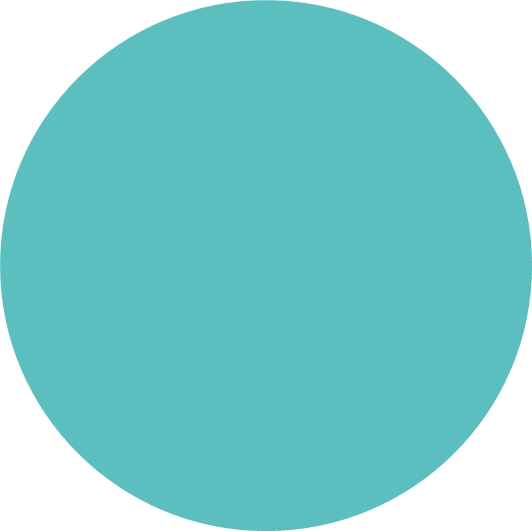 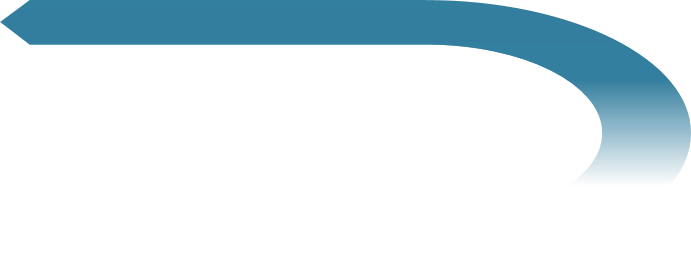 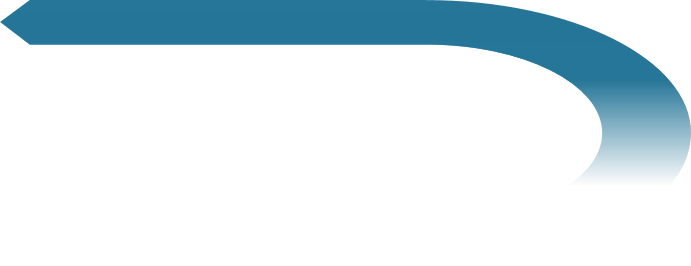 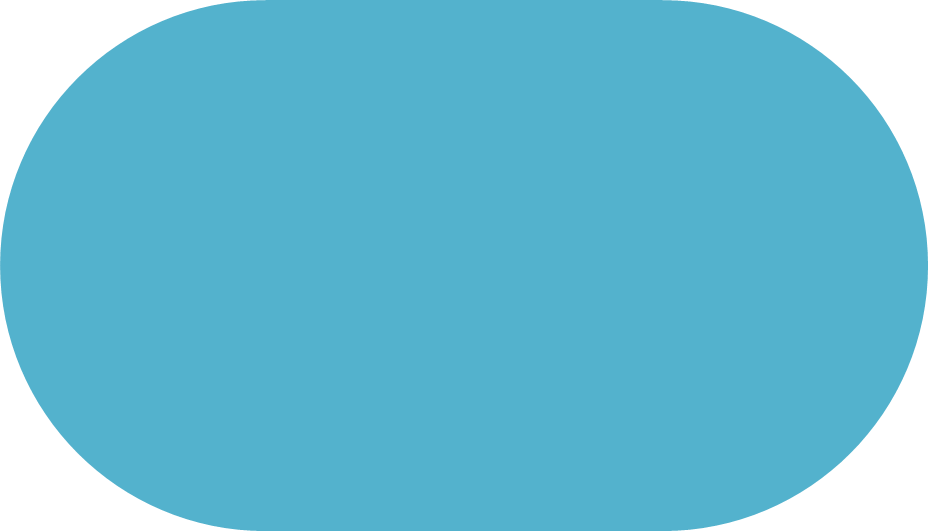 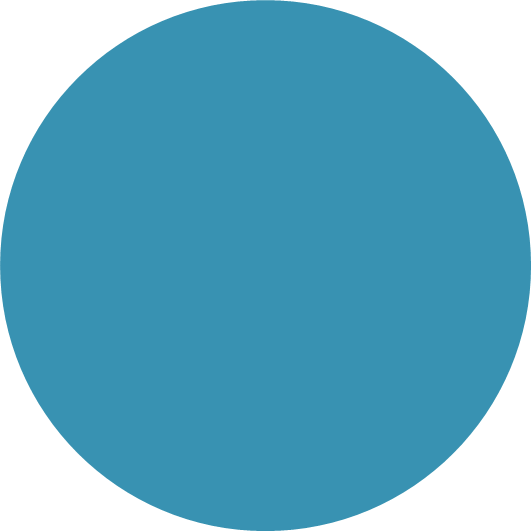 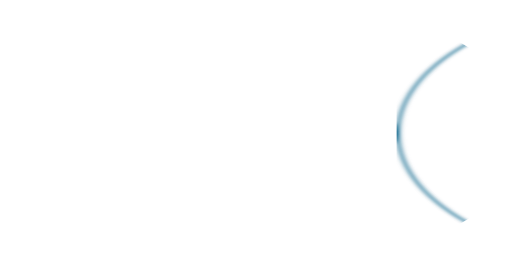 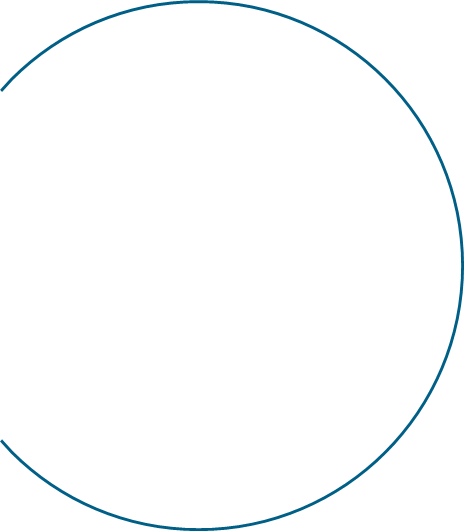 OperationTechnology(OT)
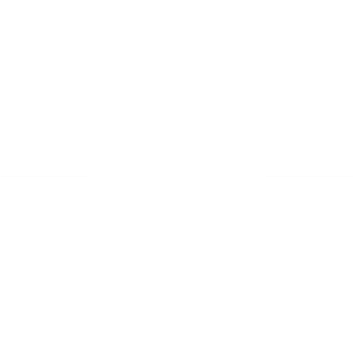 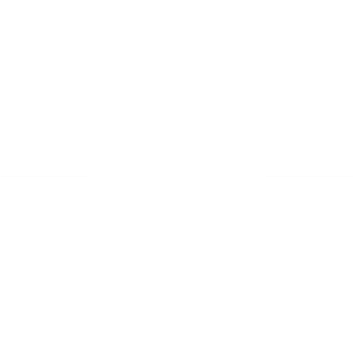 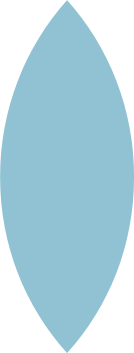 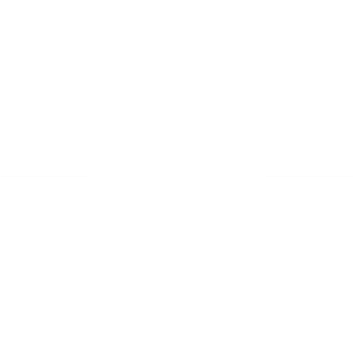 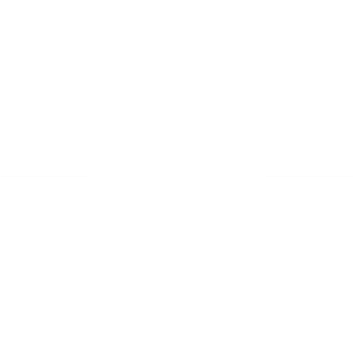 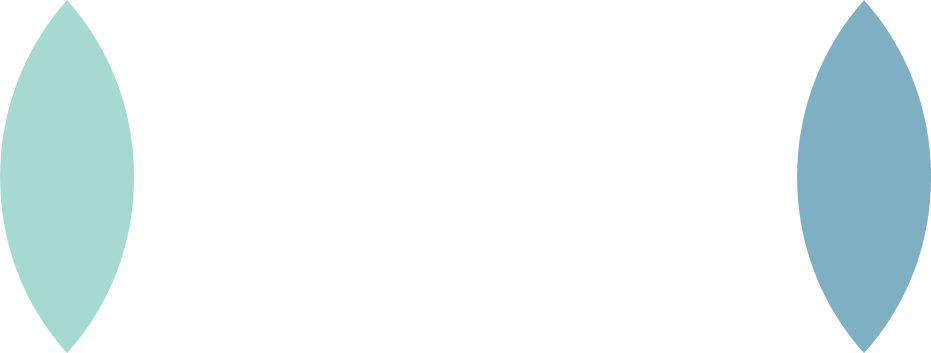 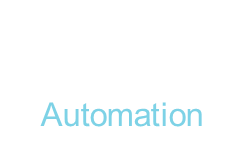 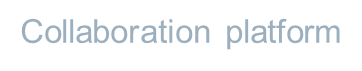 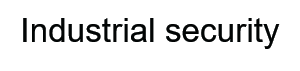 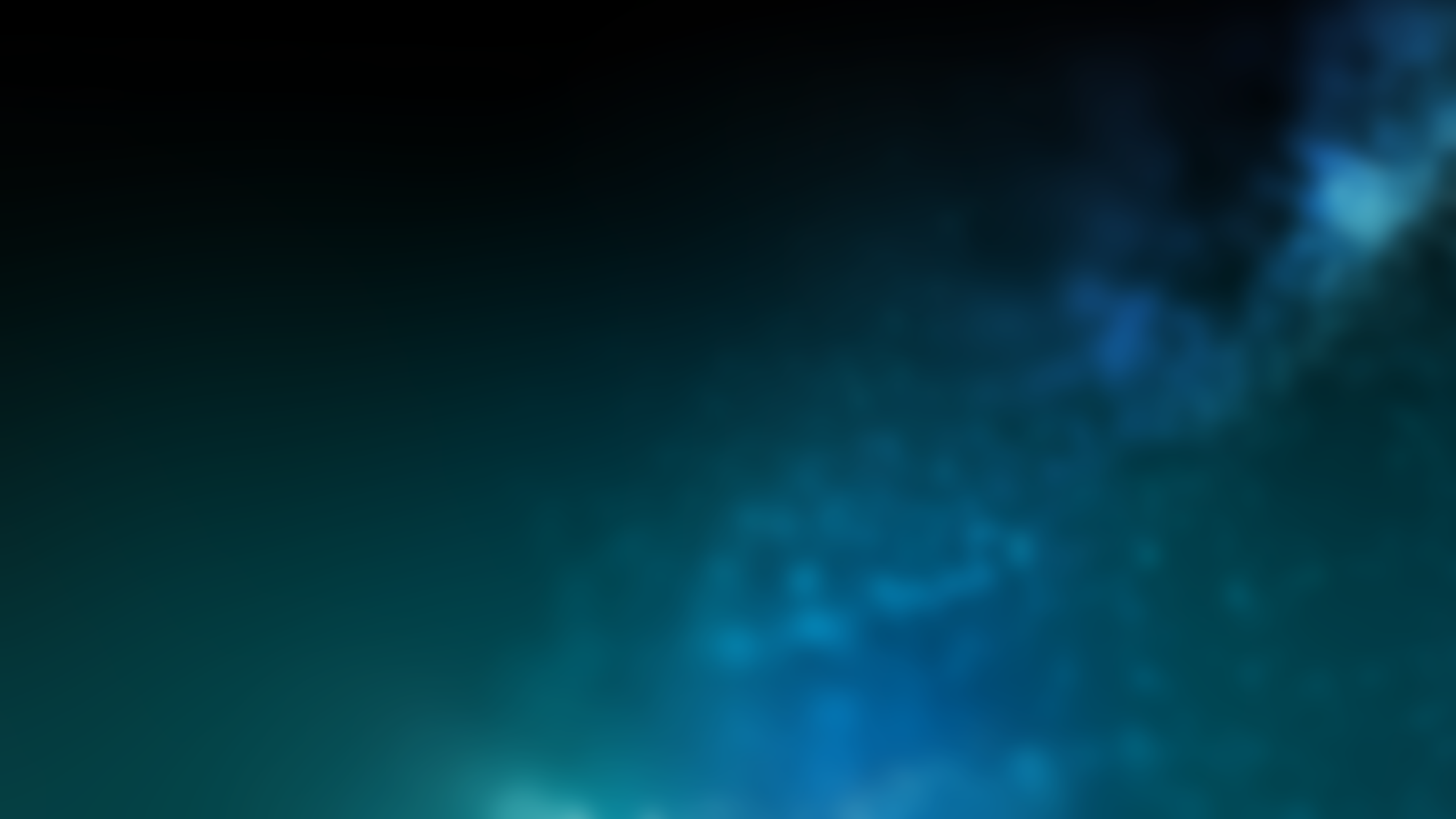 Vertical integration – based on Edge, MindSphere, and Mendix low-code app development
w
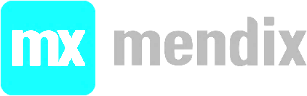 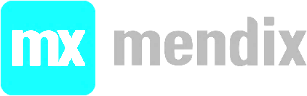 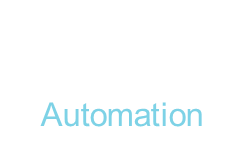 Cloud / MindSphere
Communication platforms
Cybersecurity
Low-code app development
InformationTechnology(IT)
MindSphere
Software for vertical integration
00101110110101010010101111011100
00101110
00101110110101010010101111011100
00101110
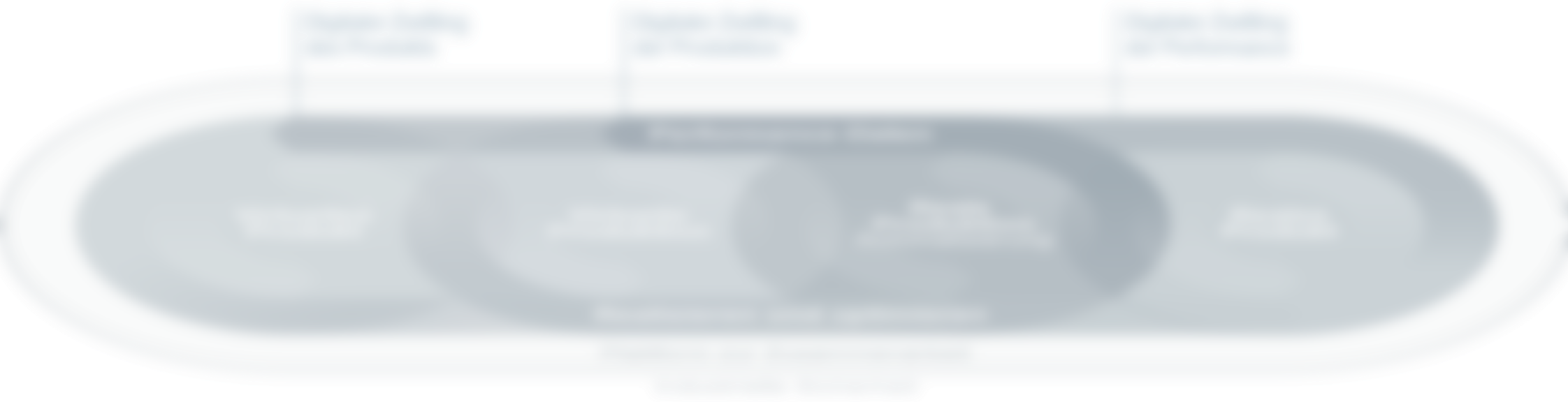 Digital TwinProduct
Digital TwinProduction
Digital TwinPerformance
00101110110101010010101111011100
00101110
00101110110101010010101111011100
00101110
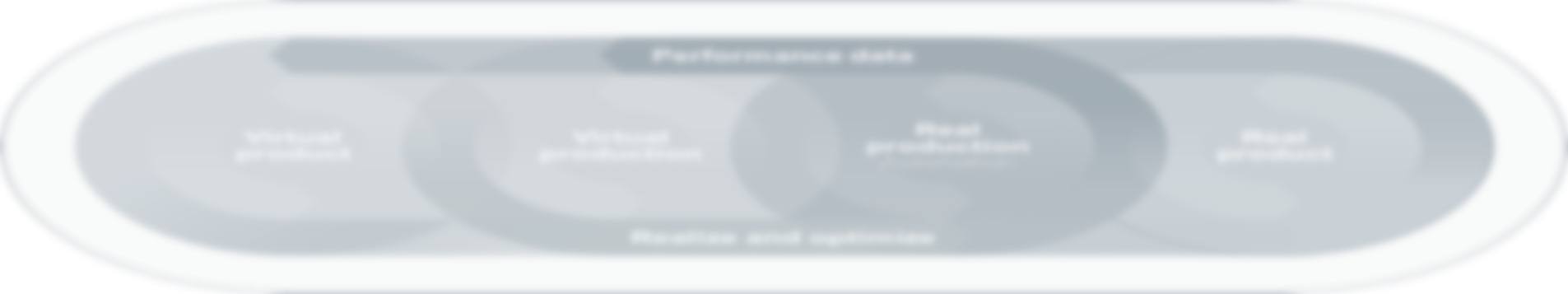 00101110110101010010101111011100
00101110
00101110110101010010101111011100
00101110
Industrial Edge
00101110110101010010101111011100
00101110
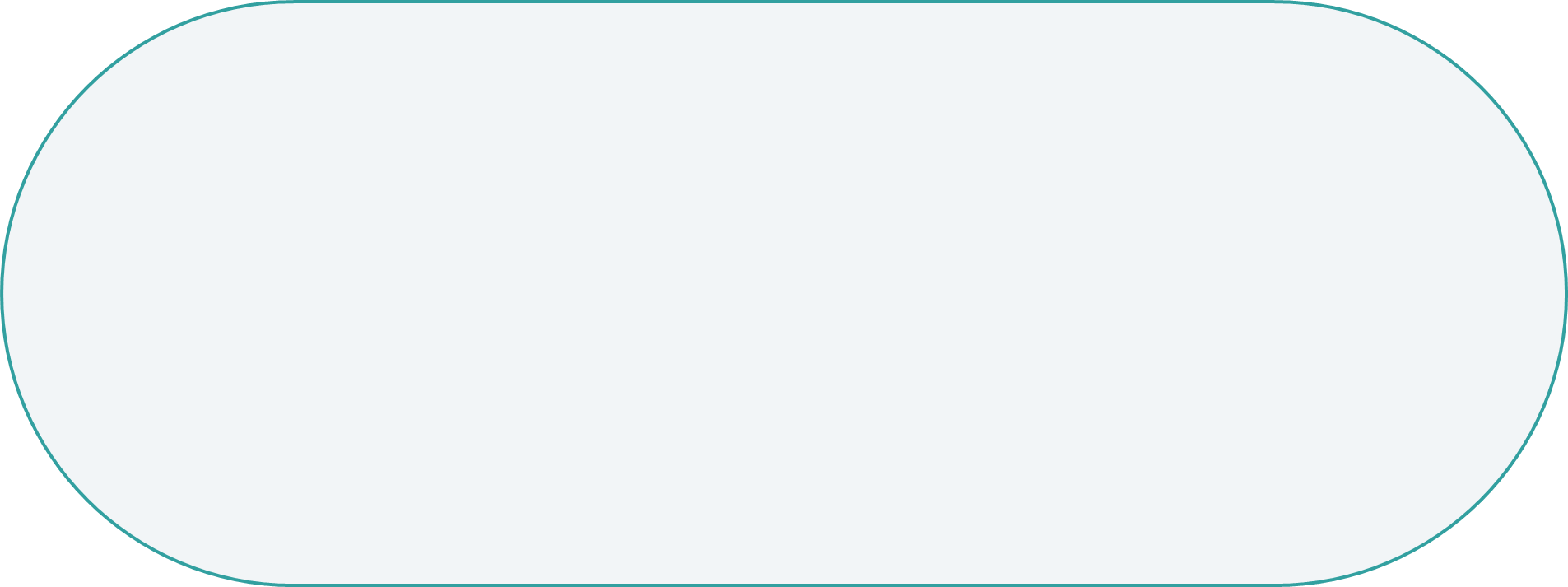 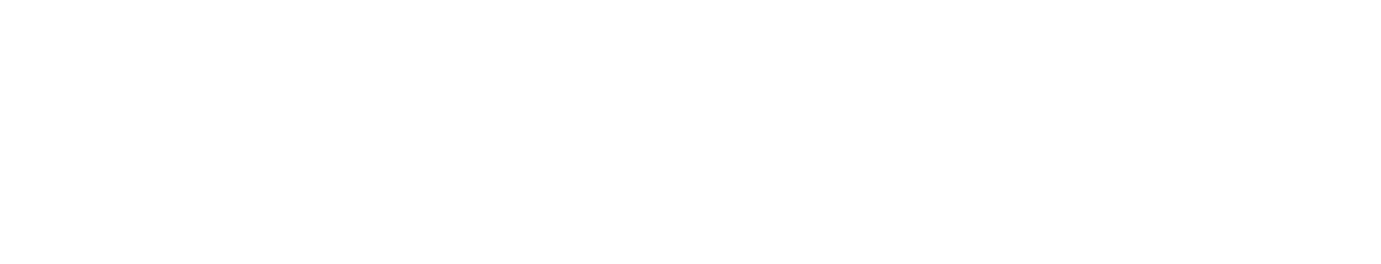 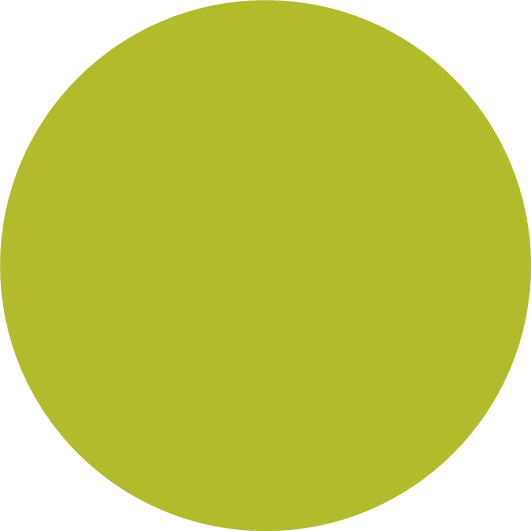 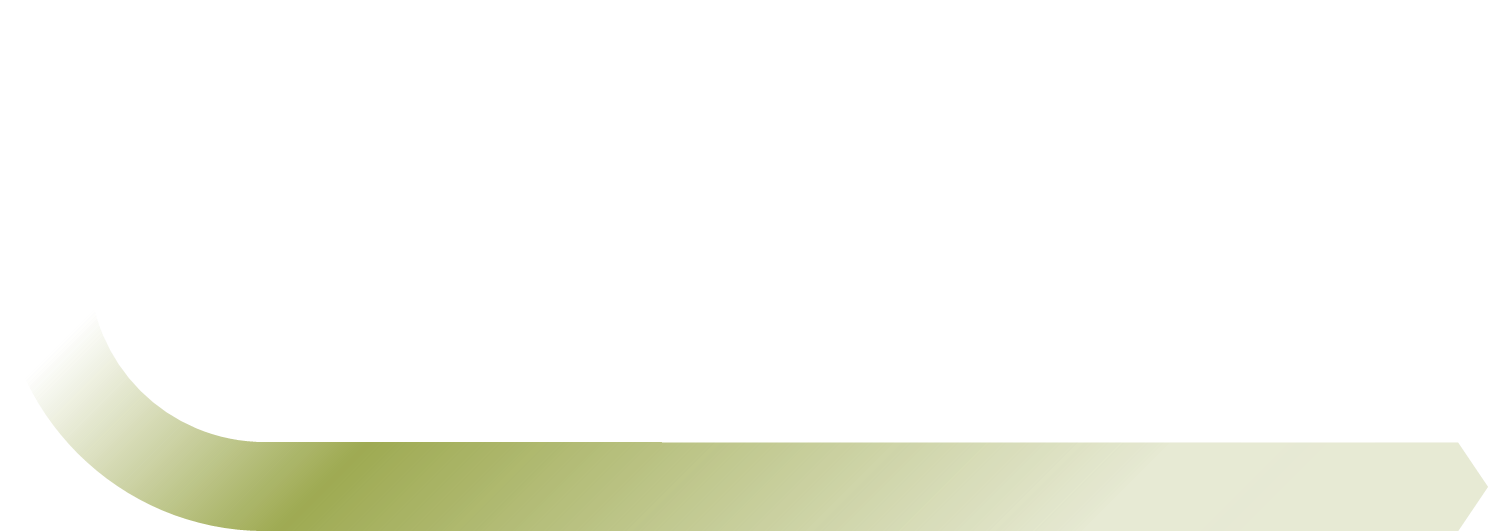 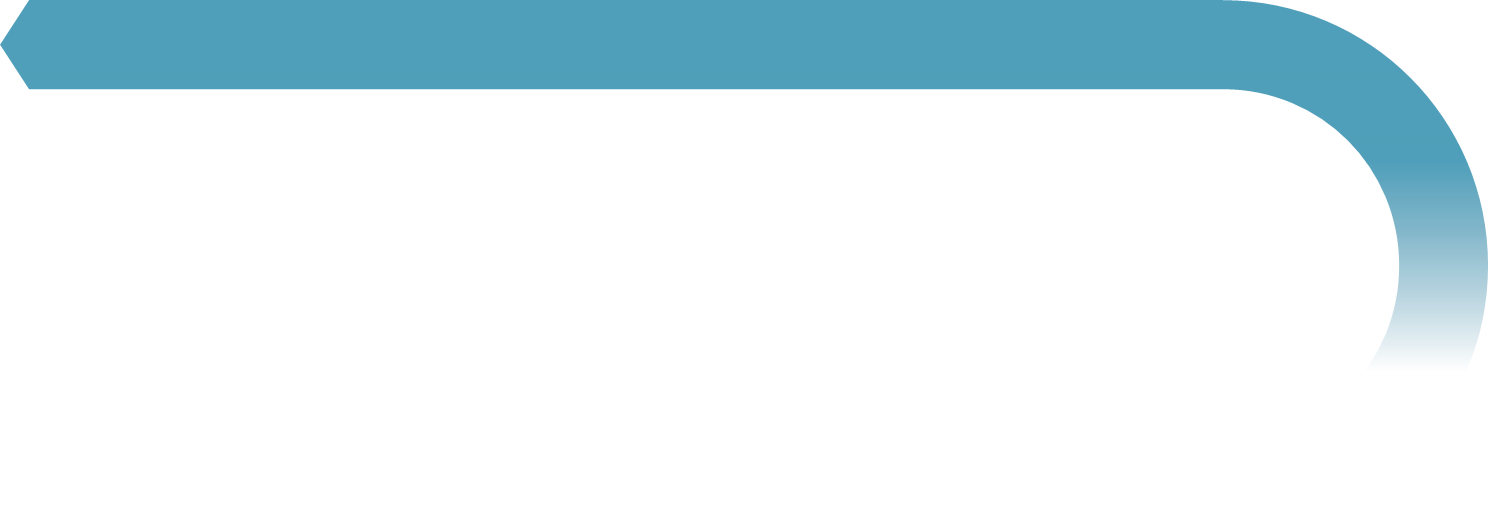 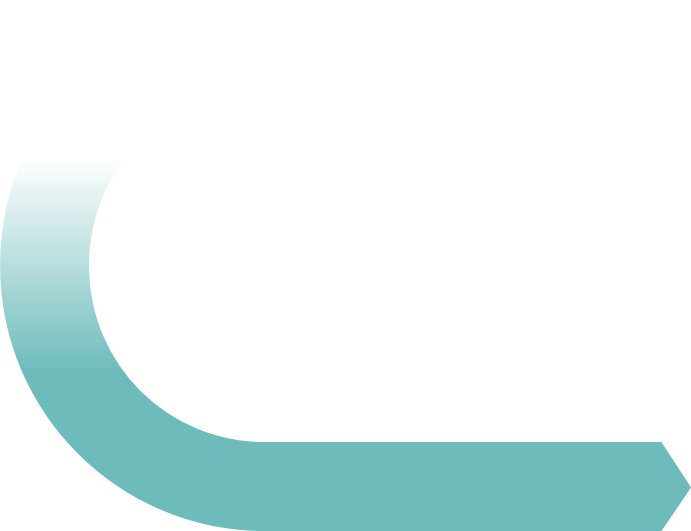 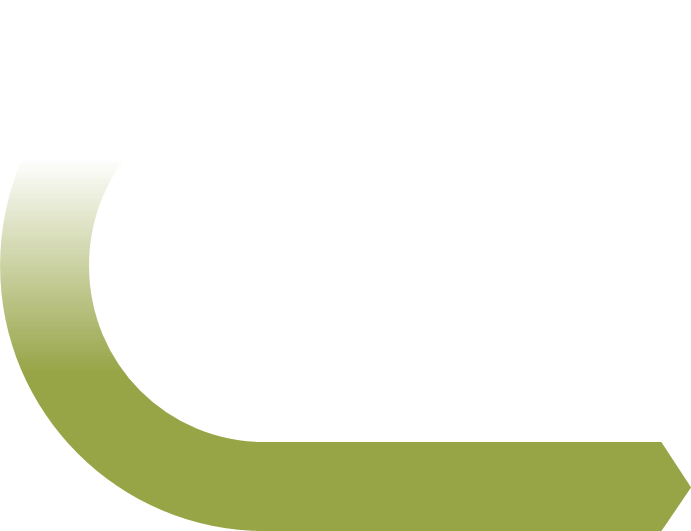 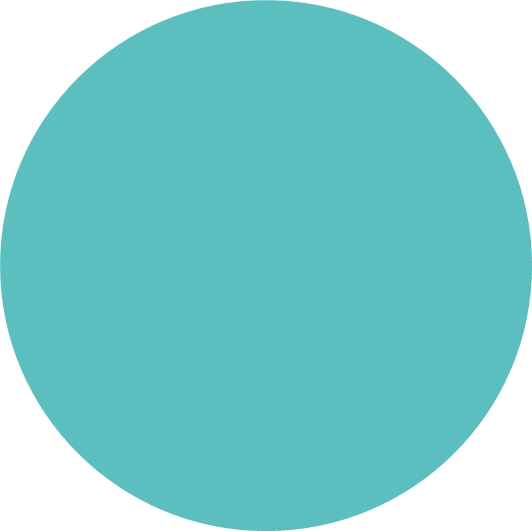 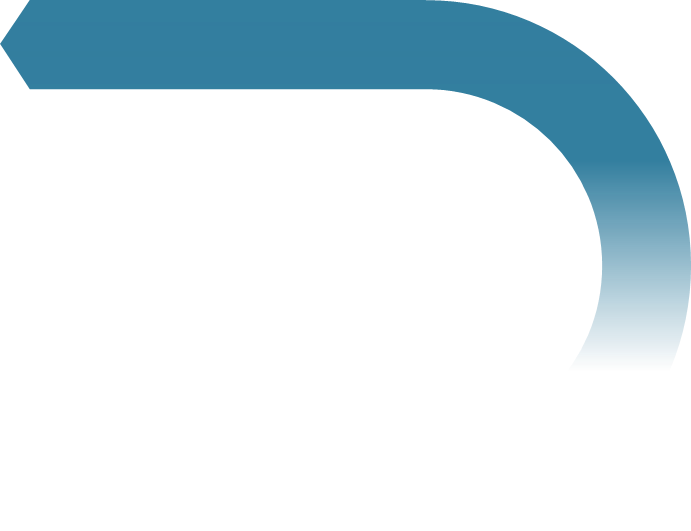 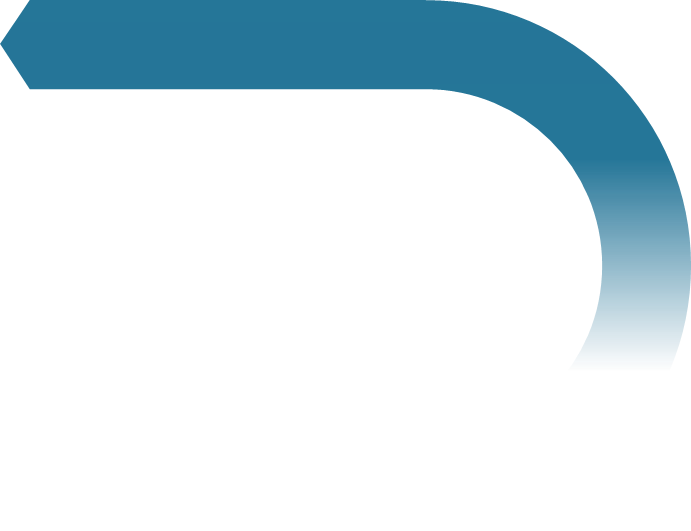 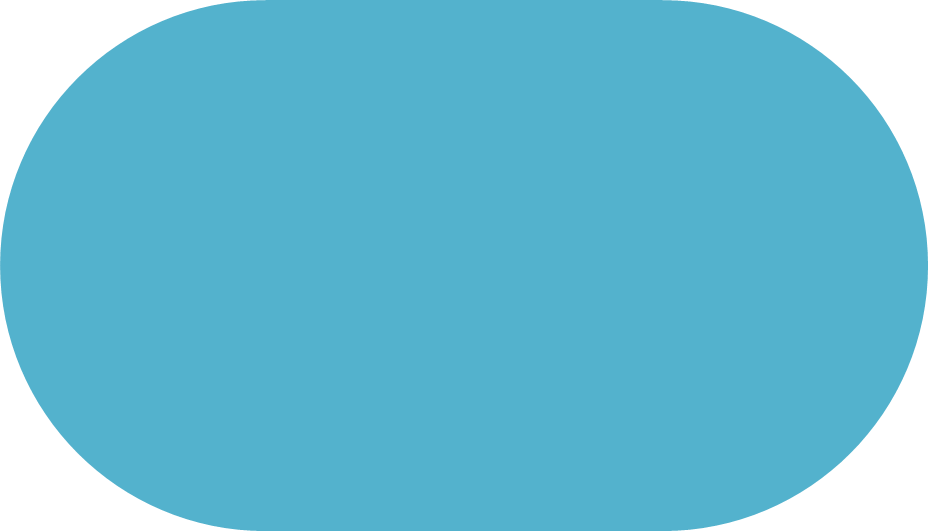 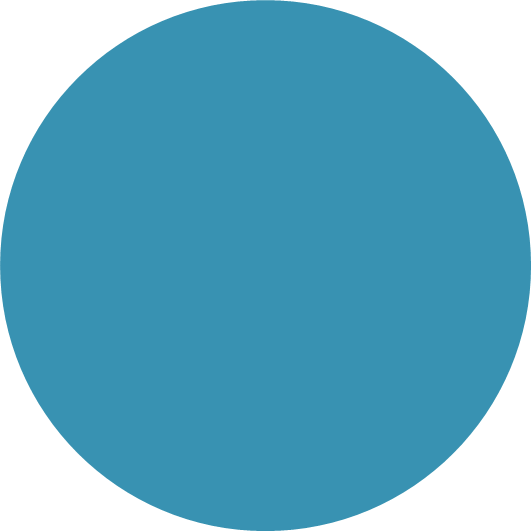 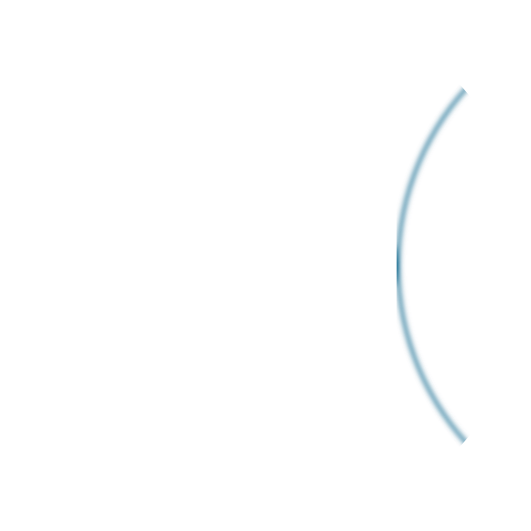 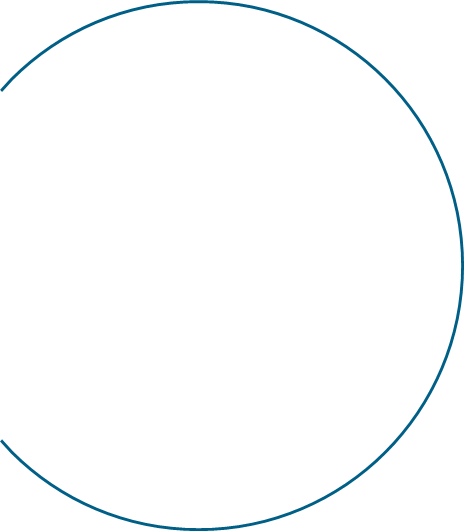 Controller / automation platforms
OperationTechnology(OT)
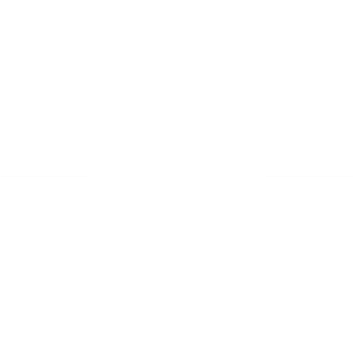 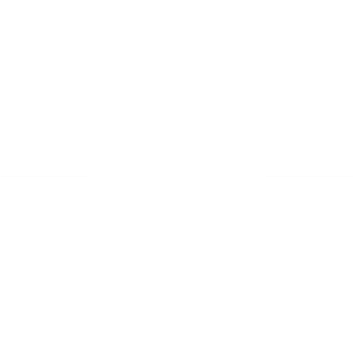 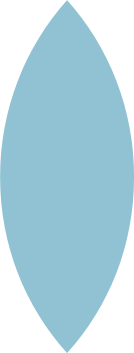 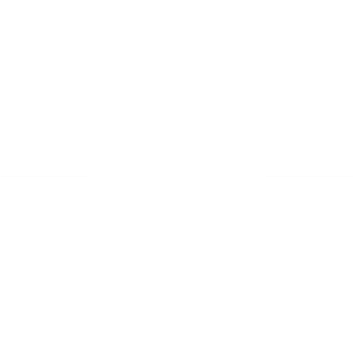 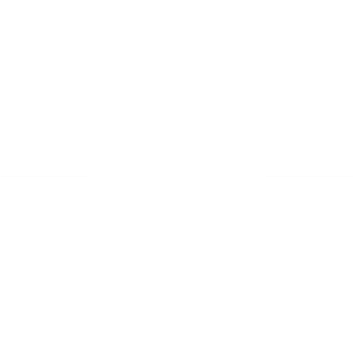 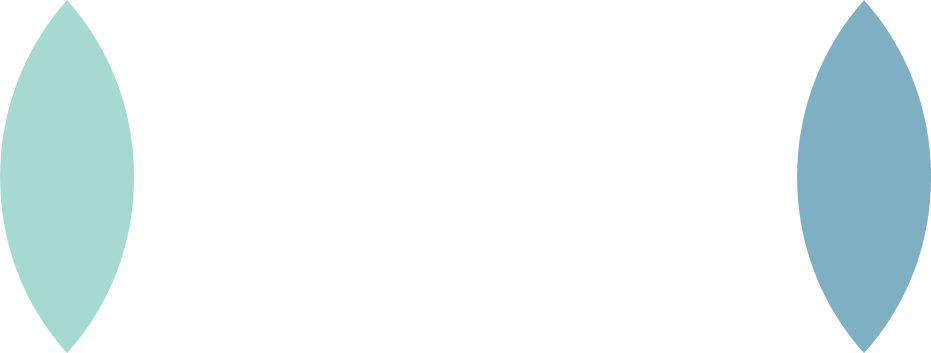 Field devices
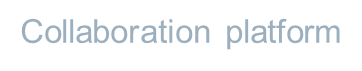 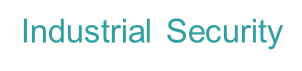 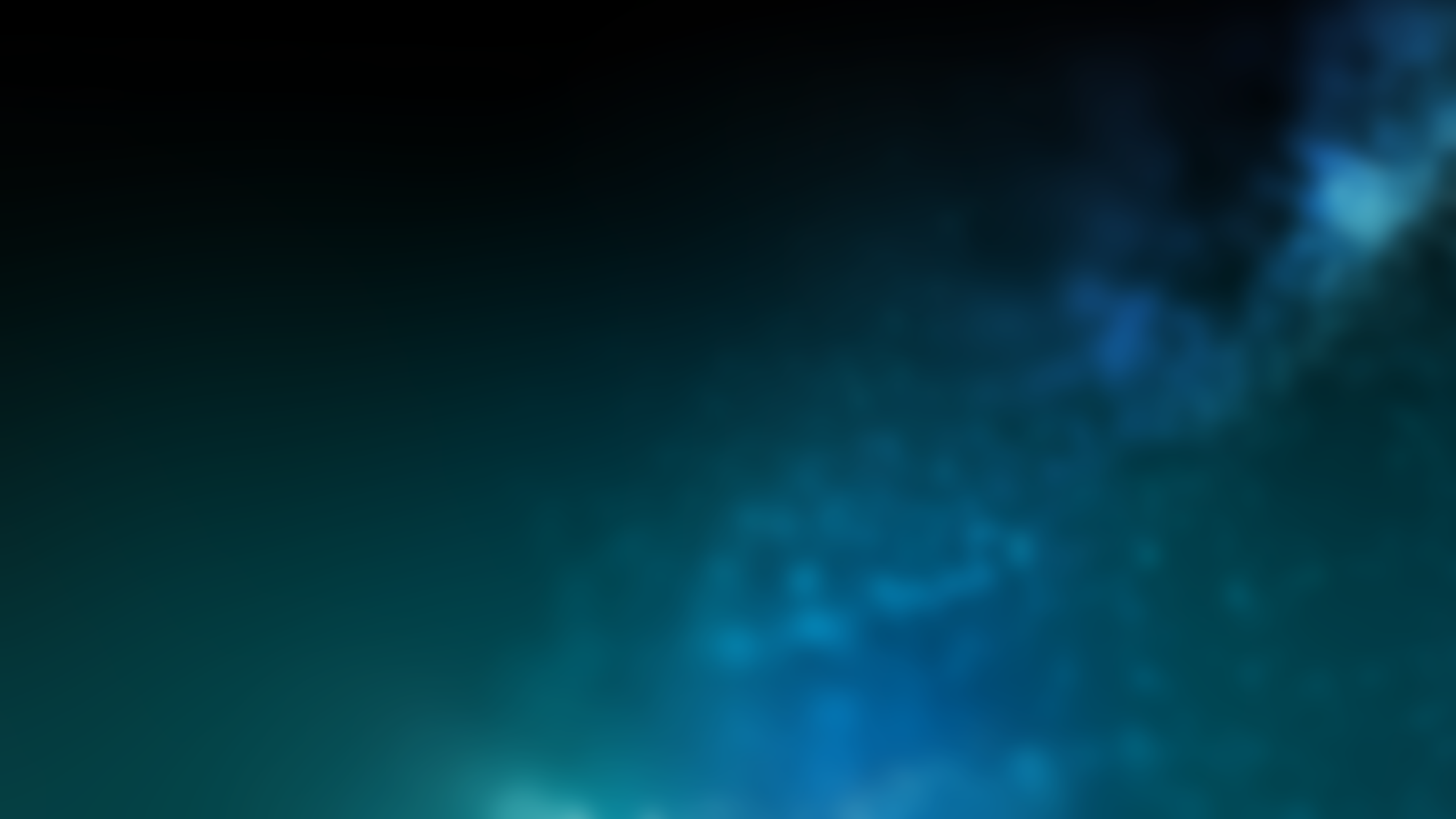 Digitalization based on Totally Integrated Automation (TIA)
Digital TwinProduct
Digital TwinProduction
Digital TwinPerformance
Performance data
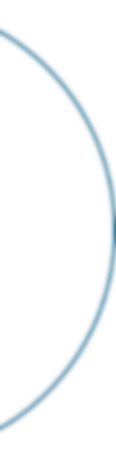 Integrated energy management
Data acquisition for cloud services
Virtual Commissioning
Automatic execution of engineering tasks
Industrial Communication
Integrated engineering of kinematics
Analysis of drive data
Efficient cloud- based engineering
Line integration
Realproduction
Automation
Virtualproduct
Virtualproduction
Realproduct
Edgecomputing
Automation planning
PLM integration to automation engineering
Collaborative Automation design
Artificial intelligence
Virtual training
Realize and optimize
Collaboration platform
Industrial Security
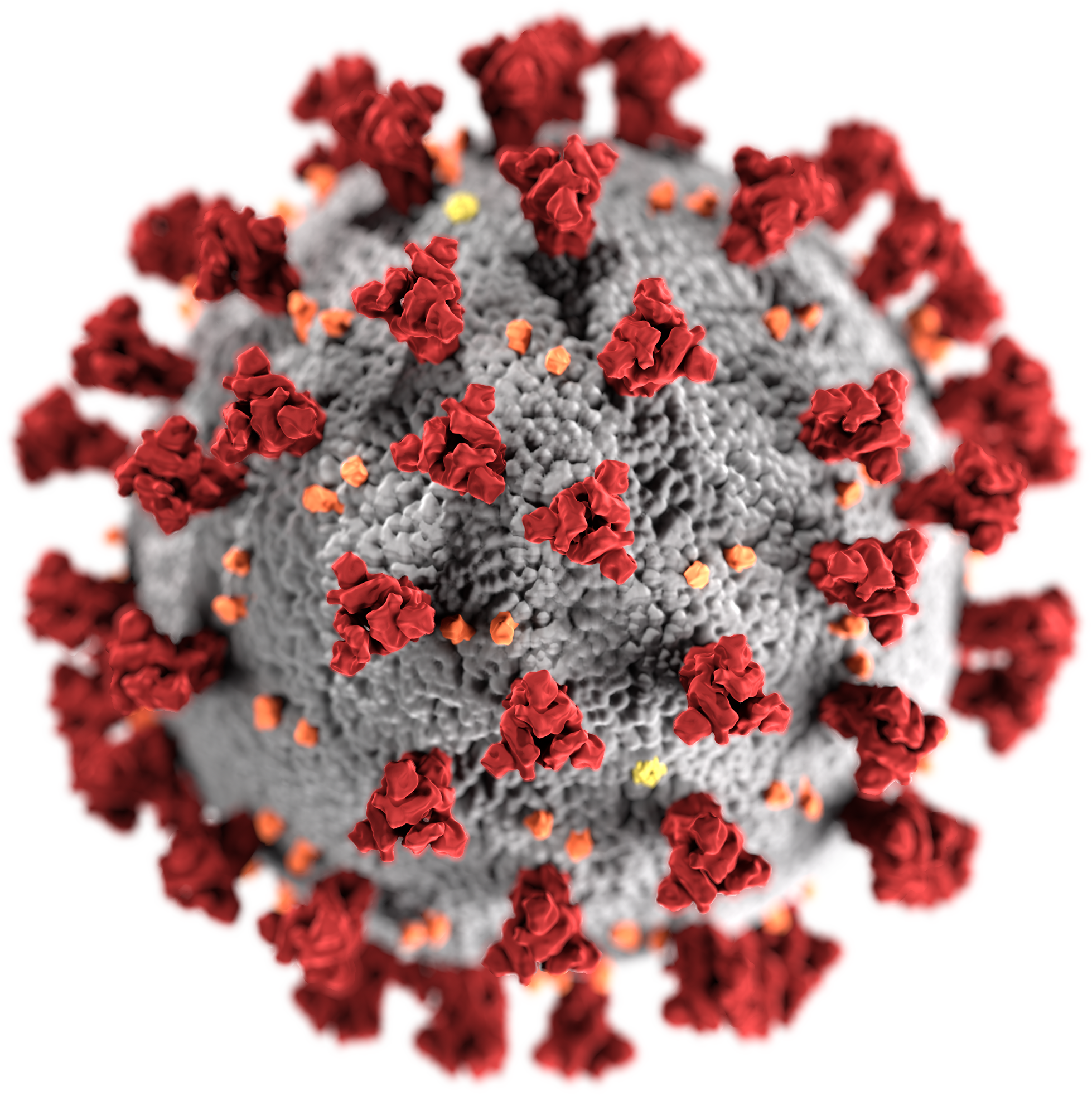 Low
Mid
High
Covid has hit industries differently. The highest impact are projected on industries related to travel and mobility.
Utilities
Automotive
Machinery
Limited impact for utilities
Outlook: renewables, digital grid benefit from stimulus
Dramatic decline in output
Outlook: transformation towards carbon free e-mobility
Dramatic drop, longer cycles
Outlook: supply chain changes, automation, robotics
Oil & Gas
Healthcare & Medtech
Food & Beverage
Resilient, limited impact except restaurant / bar-related
Outlook: relatively stable given overall economy
COVID demand but negative impact on hospital P&Ls 
Outlook: positive, e.g. digital health, invest in health systems
Dramatic drop in oil price
Outlook: accelerating decline of the oil age
Mobility & Logistics
Infrastructure
Pharma
Low-moderate impact
Upside: digital infrastructure, fiscal stimulus programs
Resilient, limited impact (except supply chain, referrals)
Outlook: potential re-localization, vaccines, digital health
Drop in passengers, volumes
Outlook: positive for ecommerce, warehouses; negative: air travel & aerospace
Page 10
Page 10
| 5. Meaning of Industry 4.0 during and after the pandemic
Source: Analysis Siemens Advanta Consulting
Impact on sales volume
[Speaker Notes: You can see different industries, impact on sales volume in color, but there are of course many more]
The pandemic enforced regulations to ensure the safety of the factory workers whereas opportunity costs for manufacturers increased
At vero eos et accusam
Shortage of (skilled) worker 
Only plants in low-risk areas to operate; increased resignation
Shortage of material
1st and 2nd Tier supplier w/ same difficulties, accelerated by steel and chip shortage
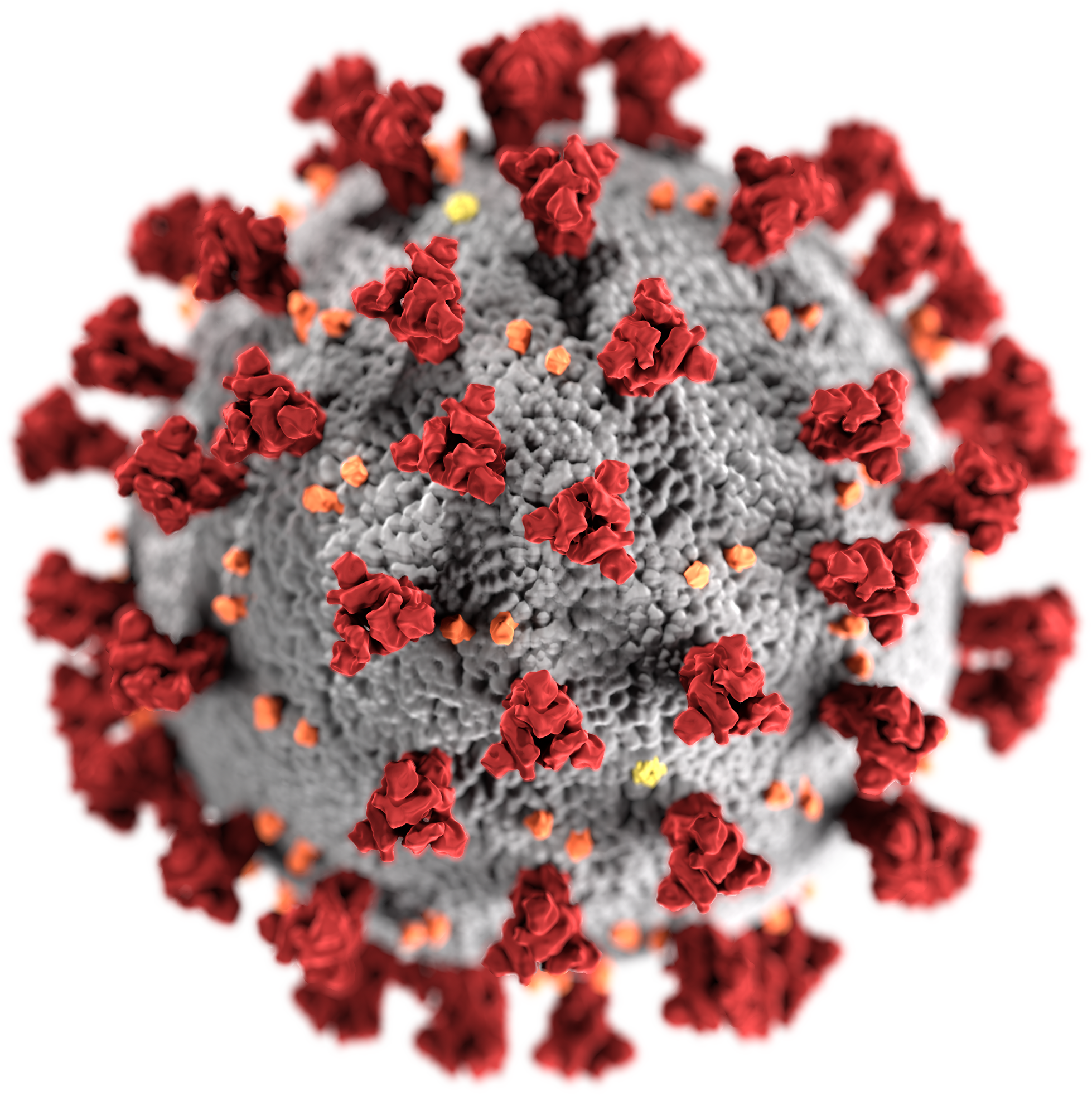 Limited personal contact
Social distancing measures for workers applying the “3-on-site”
Projects on-hold
Commissioning and testing activities delayed as missing staff
Mental health
Decrease motivation due to isolation and “away from home syndrome”
Production ramp-up
Smooth ramp-up processes are unclear due to missing labor
Page 11
| 5. Meaning of Industry 4.0 during and after the pandemic
[Speaker Notes: Covid slide: manufacturing stop causes supply chain desaster, ending up in delays and high shipment and material cost resulting in 13 years high inflation , meaning it reduces, for you and me it means our purchasing power shrink and prices go up 

Ramp up hireng new people who nerd to get familiar with mavhines 
Simulate to plan your new cycle times cycle time which you then can communicate to your sales team at what time we estimate to be able to deliver produce 

Well but every problem has a solution. We have witnesses that companies who use technology where able to reduce these issues (next slide)]
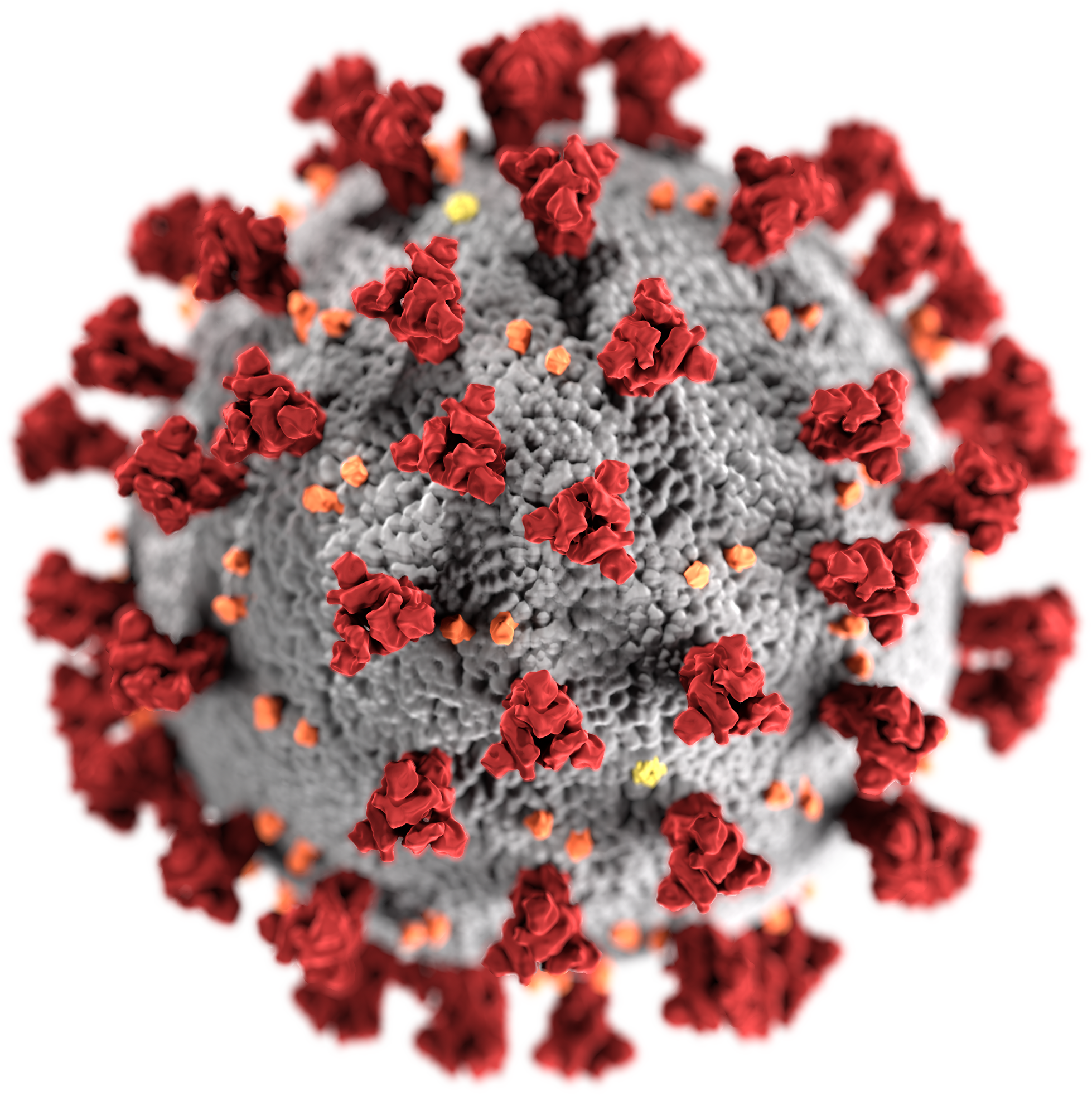 Covid has been a catalyst for technology adaption and accelerated the execution of digitalization plans of CIO’s and production manager
Real-time 
location &
Paperless 
production
Automated 
vehicles
Remote control
Smart glasses
3D printing
Digital twin
OEE monitoring of drilling and milling machines via 
dashboard (web access) for plant manager.
Microsoft HoloLens to (re)train and test on-site engineers using 3D model design of CAD file from a press machine.

Maintenance work guided by supplier remotely.
Social distancing monitoring by tracker carried by 
worker (normally used to track forklifts).

Infection chain of staff can be traced using the historical data captured.
Eliminate paper-based batch reporting and physical management approvals by using manufacturing execution system.
Originally implemented to  speed-up and optimize the material flow. AGV help to reduce personal interaction between logistic team and line worker within the body shop.
3D printers were being used to prototype face shield protectors.

Increased 3D volume by more than 10X (200 to 3000units /printer/month)
Reconfigured the production line to accommodate social distancing for assembly staff.





Simulate air flow and mole fraction of ventilator mask.
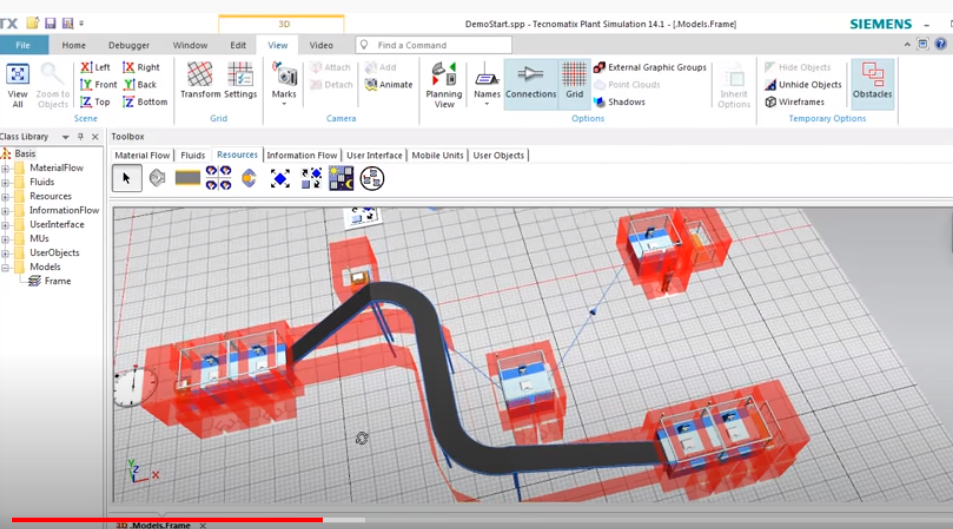 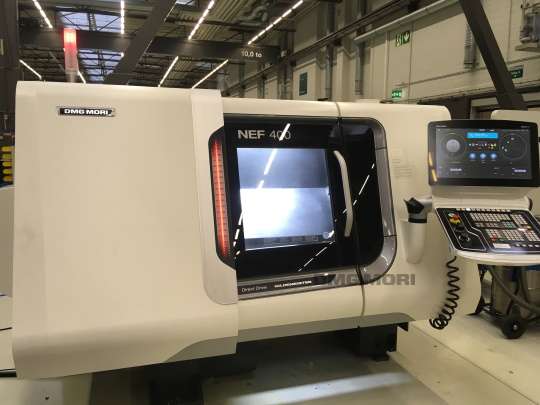 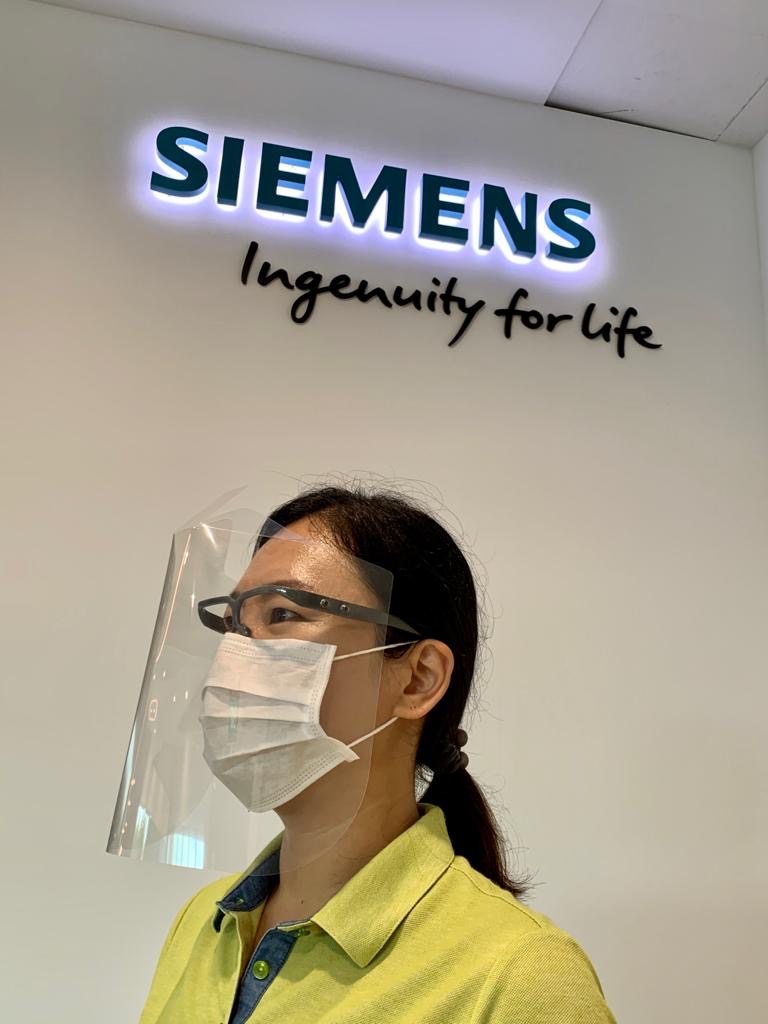 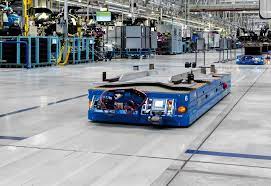 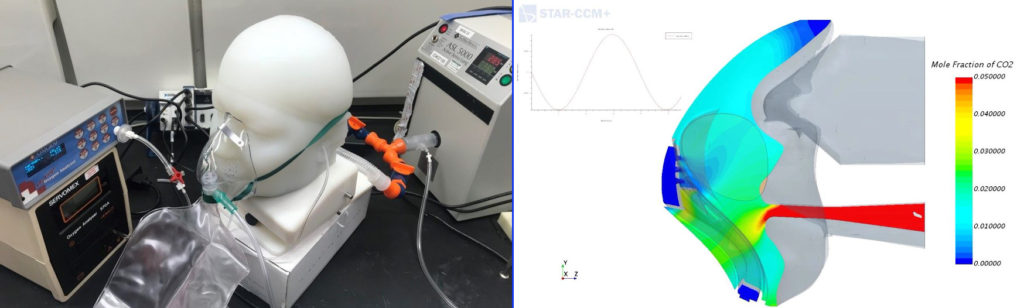 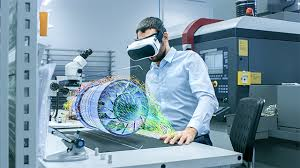 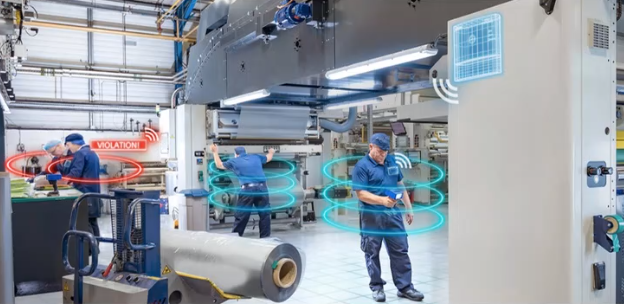 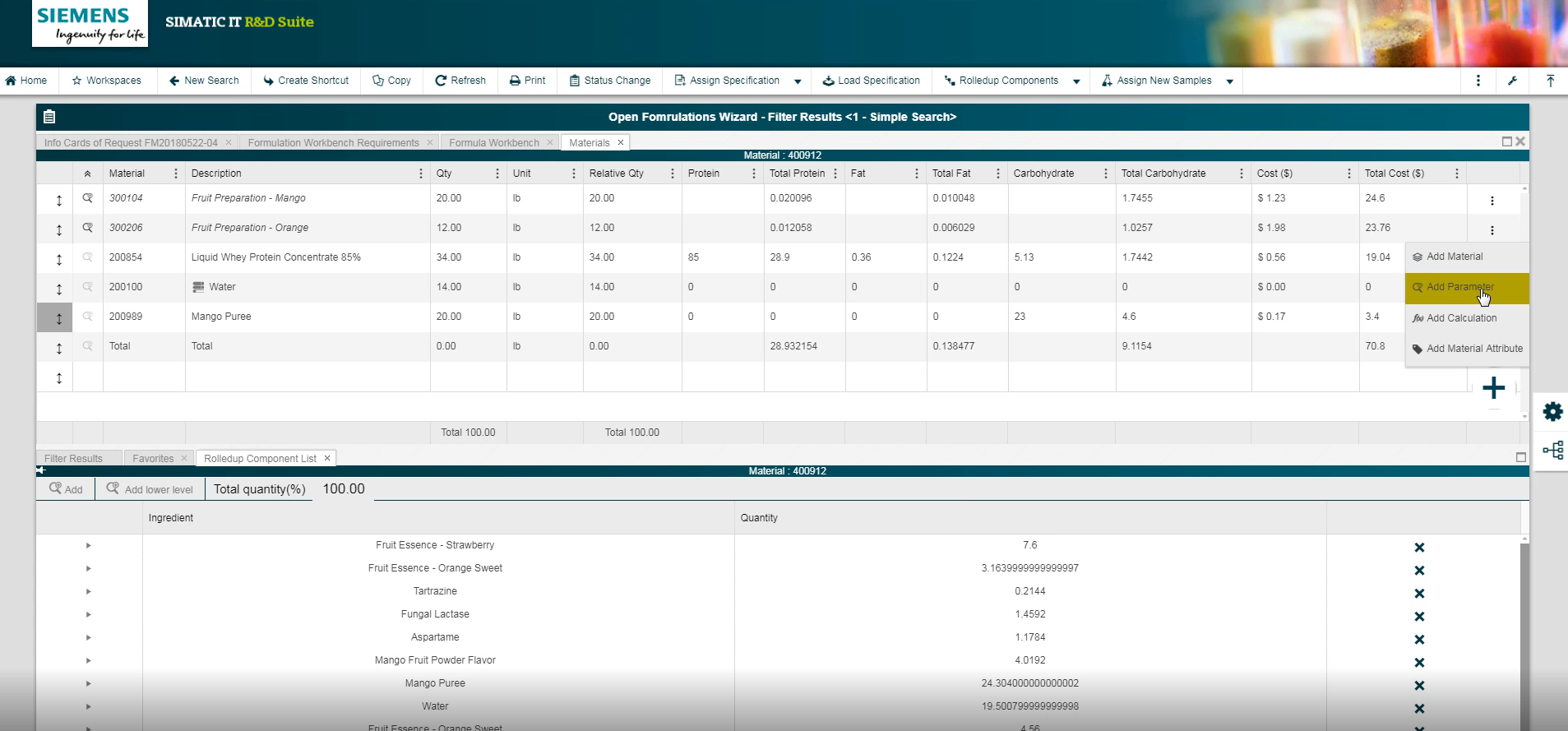 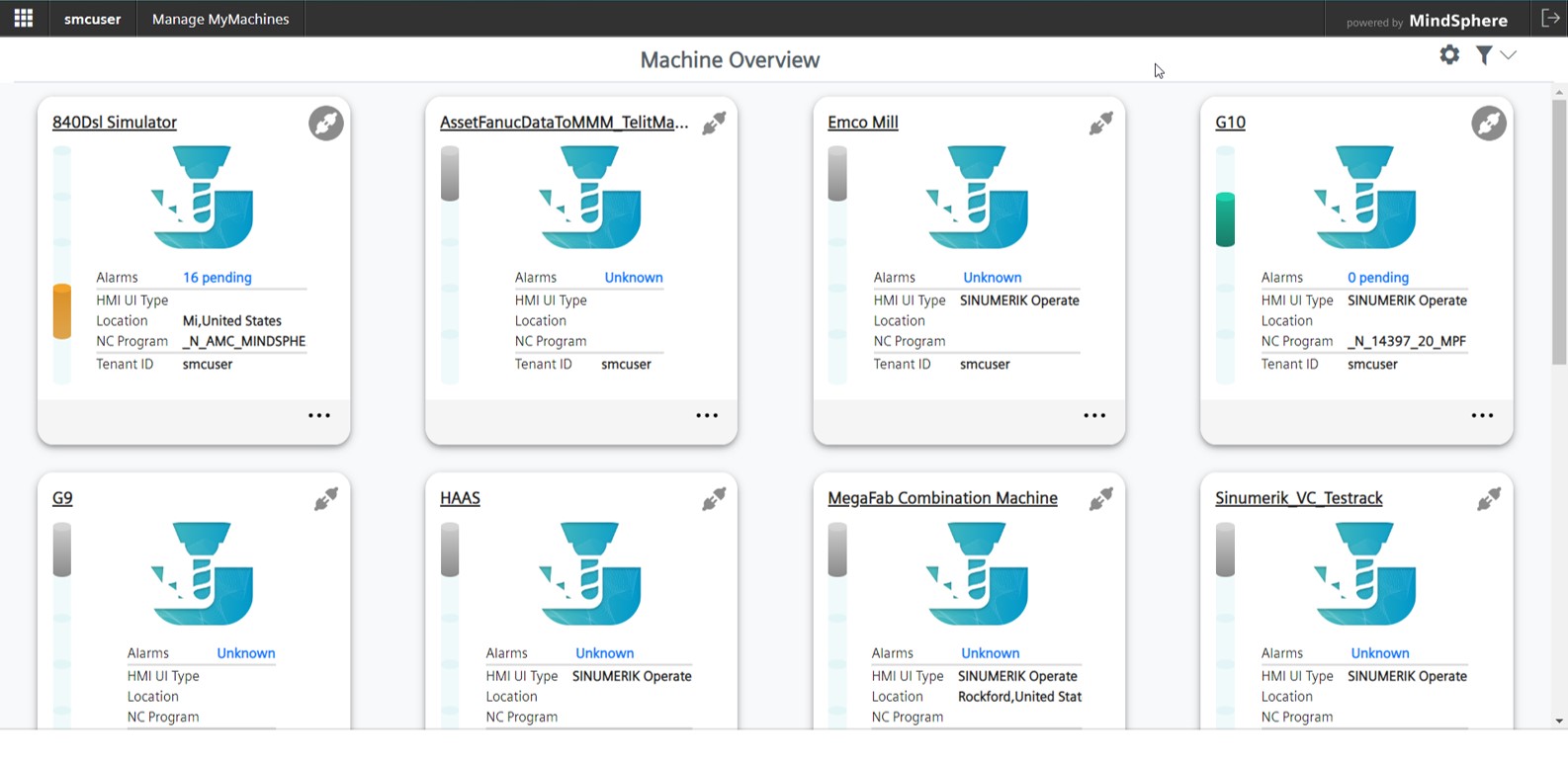 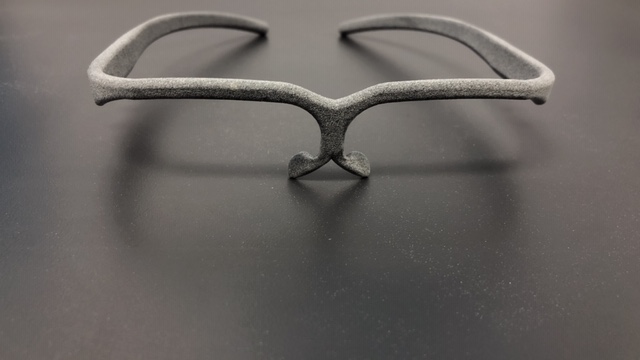 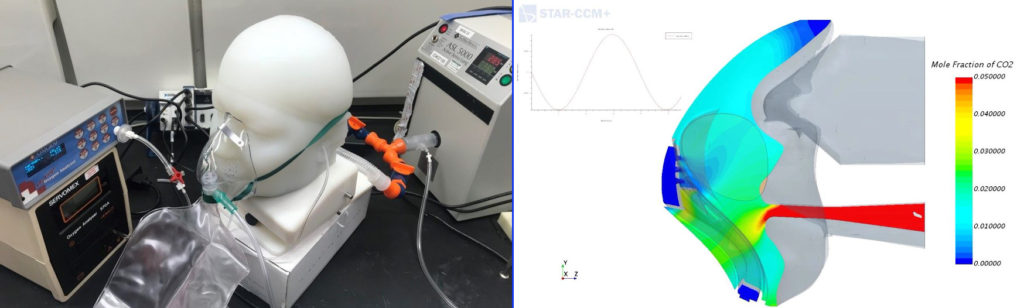 Electronics
Automotive
Food & Beverage
Cosmetics
Automotive
Hospital
Healthcare*
Page 12
| 5. Meaning of Industry 4.0 during and after the pandemic
*Airbus factory floor converted to Ventilator production
[Speaker Notes: Some of projects where already on the roadmap and executed earlier as the circumstances require that due to absence of key persons onsite
But even if they already have some of these examples on a plan it bring a very big benefit during the pandemic vs companies who doesn’t have a plant and in some cases completely needed to shut down the factory
We]
Manufacturers in ASEAN are not confident in adopting Digitalization
44%
Majority of manufacturing organizations acknowledge the need for modernization through Digitalization

 A signification percentage taking steps to tackle digital transformation internally

 A low percentage of digital CAPEX allocation indicates low confidence in their action plans
# of companies who claim to have digitalization 
	strategies
11%
Of companies actually have budgets allocated for Digitalization
Page 13
| 6. Guidance for manufacturers to start their own digitalization journey
Source: Siemens Analysis
[Speaker Notes: Budget Concerns in Vietnam: 
Seeing a  clear return on investment and priority plan
Lack of standards and 3.0 base 
Insuficient skills in labor market 
Data security


But we can see an improvmenet in engagement for digital projects
According to PwC: 
Investment spendiings (9% of annual revenue) going up to 22% as more companies are affected by industry 4.0

Lukas einleiten]
Digitalization changes everything?
”
The next trillion dollars will be earned with data – for our customers and for our industries.
Michael Dell, founder of Dell Inc.
”
Digital is the main reason just over half of the companies on the Fortune 500 have disappeared since the year 2000.
Pierre Nanterme, CEO Accenture
”
If you digitize a shitty process, then you’ll end up with a shitty digital process.
Thorsten Dirks, former Lufthansa Board of Directors
Page 14
| 6. Guidance for manufacturers to start their own digitalization journey
A digital transformation is supposed to support the company’s key performance indicators and create new business models to stay competitive
Productivity
Asset & Equipment Efficiency (OEE)
Inventory Efficiency
Materials Efficiency
Utilities Efficiency
Workforce Efficiency
Flexibility



Planning & Scheduling Effectiveness
Production Flexibility
Workforce Flexibility
KPIs
In manufacturing
Speed




Time to Market
Time to Delivery
Quality


Product Quality
Process Quality
Safety (EHS)
(Cyber) Security
Page 15
| 6. Guidance for manufacturers to start their own digitalization journey
[Speaker Notes: One example is the triangle dilemma between production, loigistic, finance. These KPI for each of the body can be addressed by I.490]
Digitalization is a journey, which requires a sequence order of steps from planning over execution to optimization
Holistic transformation approach
Management Consultants
System Integrators
1
1
0
1
1
1
1
0
1
0
Aware
Align
Diagnose
Design
Justify
Purchase
Implement
Optimize
1
0
1
1
1
1
0
1
0
1
1
0
0
1
0
1
1
0
0
0
Roadmap
ROI
1
0
1
0
0
1
1
0
Impact Analysis
Site visits
Blueprint
Analytics
Arch. Design & Gap analysis
Governance structure
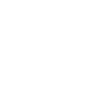 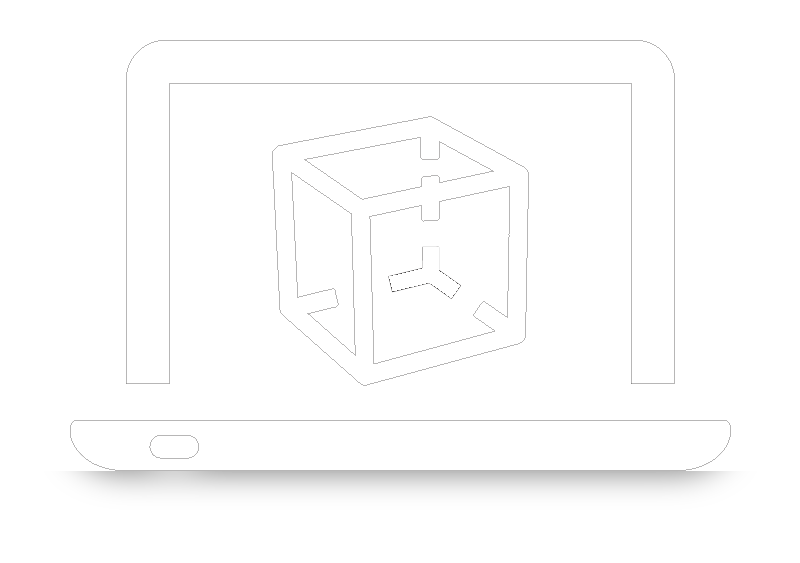 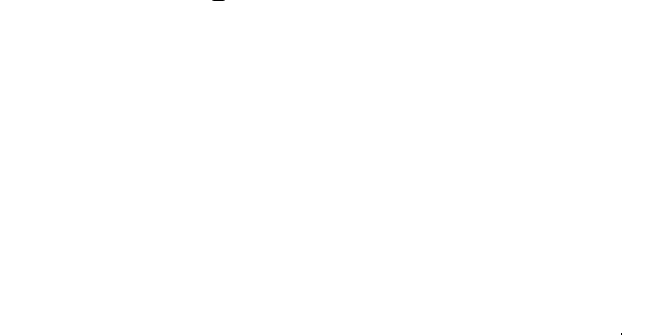 Page 16
| 6. Guidance for manufacturers to start their own digitalization journey
[Speaker Notes: Get a pictzrr of you current sidutation thats avsolotely pre condition
Low hanging frzits. Communicate it to thr team in. Present the benefits sonthat they over thr time can see a evulotion of the project. The more they talk good abt it the better it is. 

Blueprint 
Famous ROI : armotisation of your initial investments of digital projects
Change management. Digi only works when u have commitment of people using it and the buy in of top level

Start small and look for scale potential in other plants
Lucas: what do you think



Change menegemrnt can be as simple as a training series or presentqtion from your c level to get commitemrnt, i also had customer where he celebrated the rollout of mes with the whole company as a celebration party woth booking a hotel conferenc eroom ... 30 tdchnical  amd 70 % is human]
16 dimensions to be ranked using a bandwidth from 0 (non-existent) to 5 (very mature) to get a current status of your “digital readiness”
Step 1/3: Rate your dimensions
Process
Technology
Organization
Product 
Lifecycle
Talent 
Readiness
Structure & 
Management
Supply 
Chain
Connectivity
Operations
Intelligence
Automation
Workforce
&
Learning
Inter- and – Intra
Company 
Collaboration
Shopfloor
Integrated
Product
Lifecycle
Vertical
Integration
Horizontal
Integration
Enterprise
Leadership
Competence
Strategy &
Governance
Facility
10
11
12
13
15
14
16
1
2
3
4
7
5
8
6
9
Page 17
| 6. Guidance for manufacturers to start their own digitalization journey
[Speaker Notes: Phase 1 is the scoring of dimensions 

If you want to know what dimension has the highest impact to start invest in you need to conider more parameneter: cost, KPI and benchmark]
12 manufacturing industries can be categorized after a natural habitat
Maturity
High
Coniferous Forest
Rainforest
Semiconductors
Pharmaceutica
Energy
Maturity
A measure of how an industry performed in the assessment
Medical 
Technology
Chemicals
Electronics
Logistics
Variance
A measure of how companies’ score deviate from the mean within their industry
Aerospace
Precision
Engineering
General 
Manufacturing
Marine & 
Offshore Engineering
Food &
Beverage
Low
Tundra
Savanna
Variance
High
Low
Page 18
| 6. Guidance for manufacturers to start their own digitalization journey
Source: SIRI Analysis based on >300 manufacturer assessments
[Speaker Notes: Rainforest
A lot of different and big trees and plants from different families
Companies in this block are far ahead: e.g. semiconductor with the highest siri maturity

Coniferous Forest
A forest with big trees but all of them look the same
Technologie intesnse but heavily regulated
So what? Government should not regulate and limited the innovation of these companies. These companies are kind of role models in the I4.0 movement


Savanna
Dry area with a few plant and trees
We see potential that these companies can move to rainforest such as  F&B who often have a sound automation base (scada systems, PLC etc) to build up on digitalization use cases


Tundray
Dester like wind and less rain – ranked low in both
Areospace and oil for example: high variance and low quantity production. That limited the opp to invest In automation and digi for production scale. However, potential in improvement lie in the process on organization block]
Vietnam initiated several programs by different government bodies to boost the industry 4.0 development across the country
Vietnam Industry 4.0 Market Size in USD1
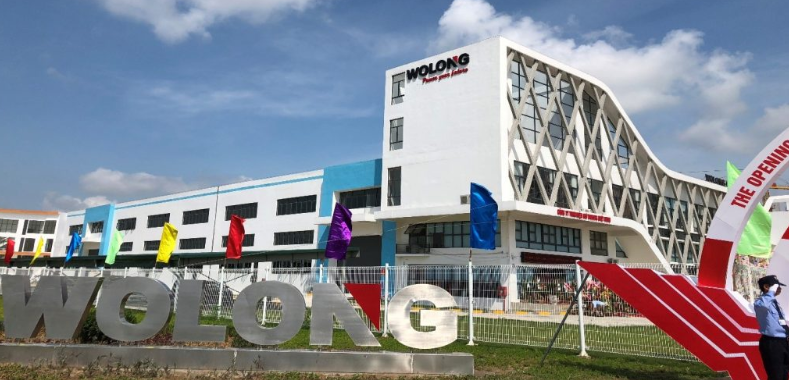 +17%CAGR
300m
92m
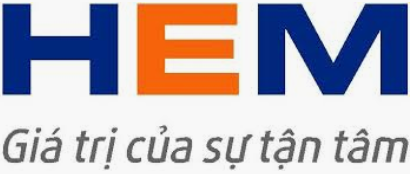 2018
2025
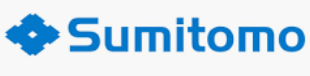 1 Pre-COVID forecast
Source: Universal Robots
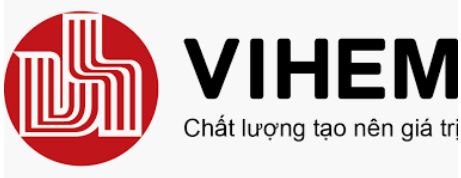 Legend:
         Manufacturing Hub
         Engineering Hub
         Assembly Center
Major indicators for increasing I4.0 awareness 2
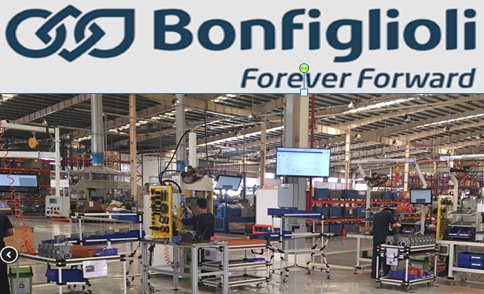 Enforcement of national Industry 4.0 Strategy by MPI and approval of Digital Transformation Program (July 2020)
Political
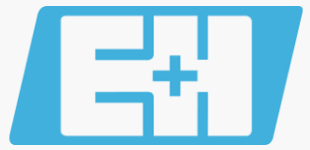 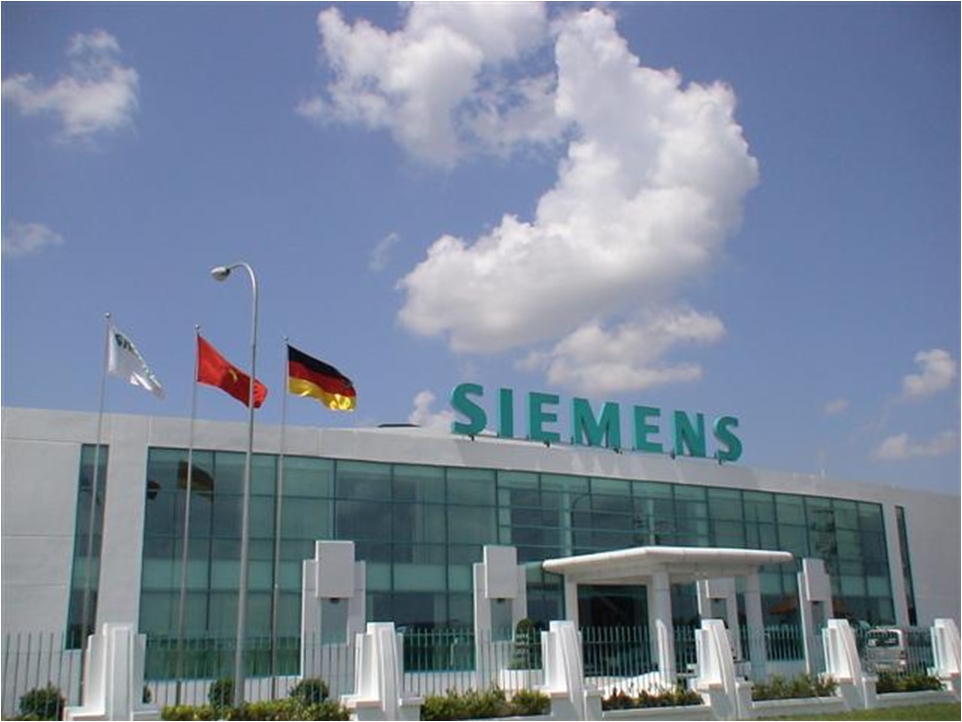 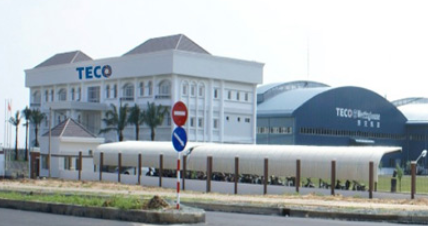 Economical
Expected to growth in: FDI investment, Consumption, Export, Per Capital Income, GDP/ capita
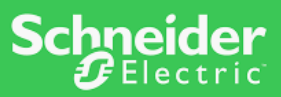 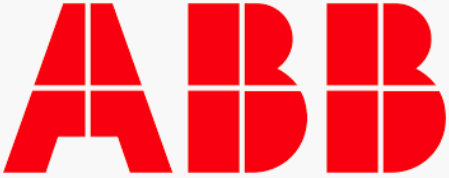 Supply of “digital” workforce to increase by Thu Duc City Hi-Tech Hub and FDI locating R&D efforts (Samsung, Piaggio, GE, Panasonic and more)
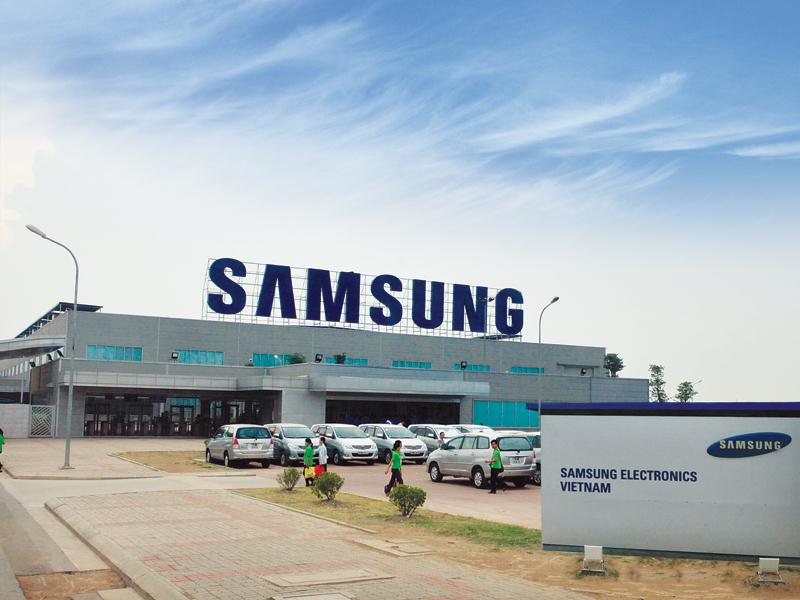 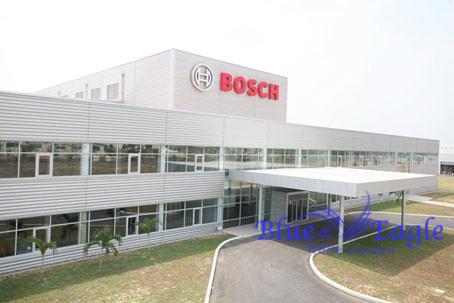 Social / Infrastructure
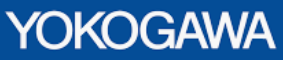 2 Source: MPI, MoIT
Page 19
Page 19
| 6. Guidance for manufacturers to start their own digitalization journey
[Speaker Notes: Like the majorities of companies lot of companies here are still in the transmission of I2.0 and 3.0
Vietnam has still some major industries which are very labor intense such as garment and textile food processing but also electronics . Since since are labour intensive industry, overall production is directly proportional to their workforce efficiency. At the moments for customer we don’t see much investment in I.4.0 due to reasons such as cost benefit of cheap labor and not seeing the benefit right away, especially when they are government related

Maybe Lukas you can share. 


We have seen In the reports we have done for around 20 customer are major lacks) connectivity mostlye between 0-1 
old machines, where sometimes the service or productr manager doesn’t live anymore
Machines from differert vendors which only support their communication protocole

A reason is that most of these companies either relocated their old machines from abroad to vietnam to produce here and enjoy the cost benefit, a lot of companies also buy second hand machines from korea or china and Germany

Those you are mature are elerctronics, automotive and supplier (FDI and greenfield plants - Also food and beverage and food processing and tyre is a increase in adoption to build up a data foundation for prediction models]
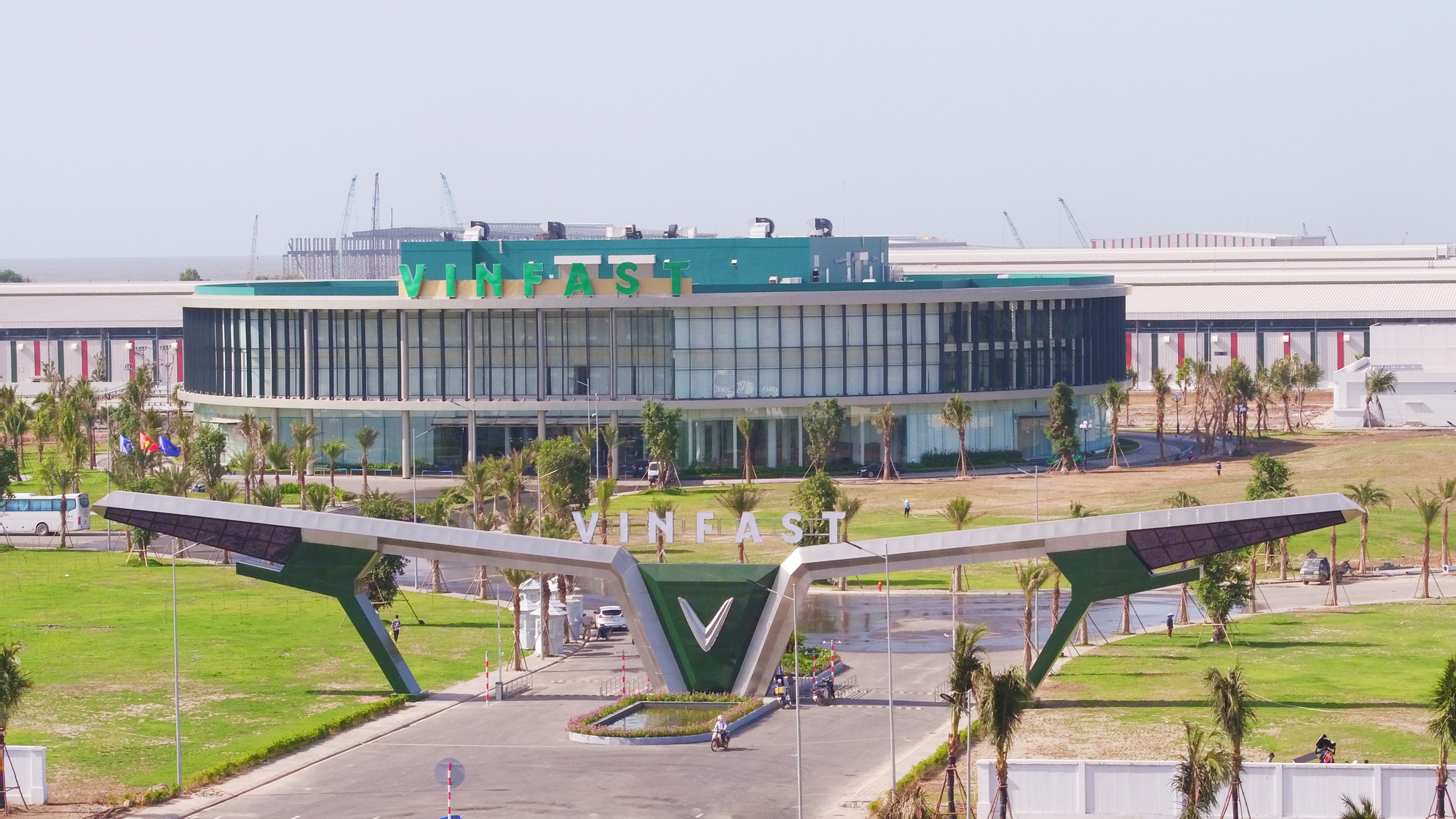 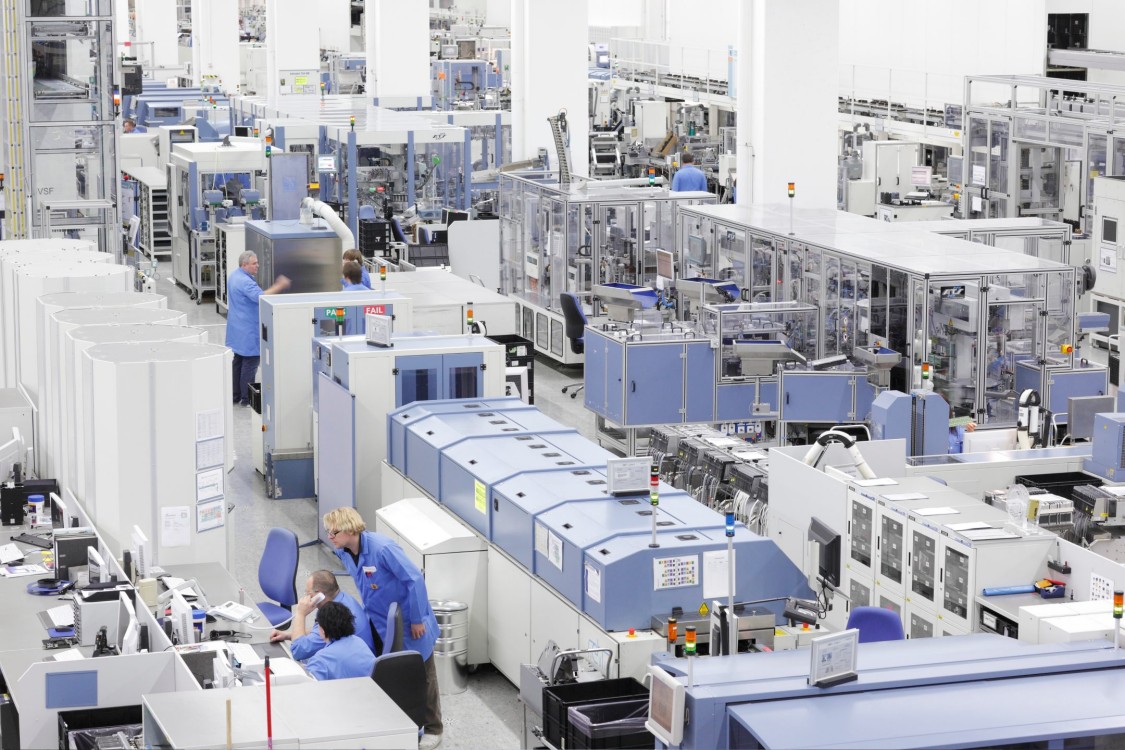 Greenfield project: arguably easier to built up a smart factory from scratch because you don’t built on legay technologies
Siemens “4.0 Electronic Works” Factory
Brownfield adapting I4.0 over the time
Amberg, Germany
>120 different product / day (average 1 product per minute)
~ 350 changes / day (equivalent to 1200 different products variants)
9x increase in manufacturing output since 2017 (SINAMICS)
25% shorter time-to-market of new products from 20 months to 15 months
~ 7 days ready-for-delivery instead of 25 days
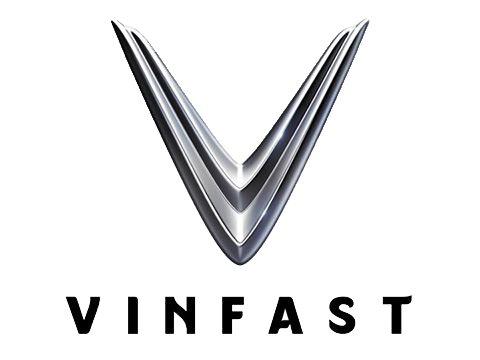 Page 20
Page 20
Unrestricted | © Siemens 2021 | Andrew Whytock | DI PA PHA | May 2021
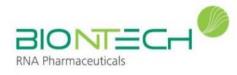 | 6. Guidance for manufacturers to start their own digitalization journey
[Speaker Notes: Example brownfield
Eveb more agv
Mention mindsphere also use in vietnam


When I pitch those technologies to customer they often ask me: do you actually use your own technology in your own factory?
And yes - We deploy our own technologies in our factories to enjoy the benefits of it
First siemens electronics manufacturing plant in Amberg which we product our automation products and precision parts such as circuit boards and computer chips
This a factory which was established in 1989. And since that period of time they have been stable on their 10,000 m2 size. They have never increased their amount of manpower of 1200 employees.
This factory has to make 350 changover on machines to build 120 different of product / day and 1 product / second
what makes it so amazing is that, we have a productivity increase of 13x by using technologies such as mindsphere, Real time location system, flexible robots and 3d printers 
this is definitely numbers that a CFO would like to see]
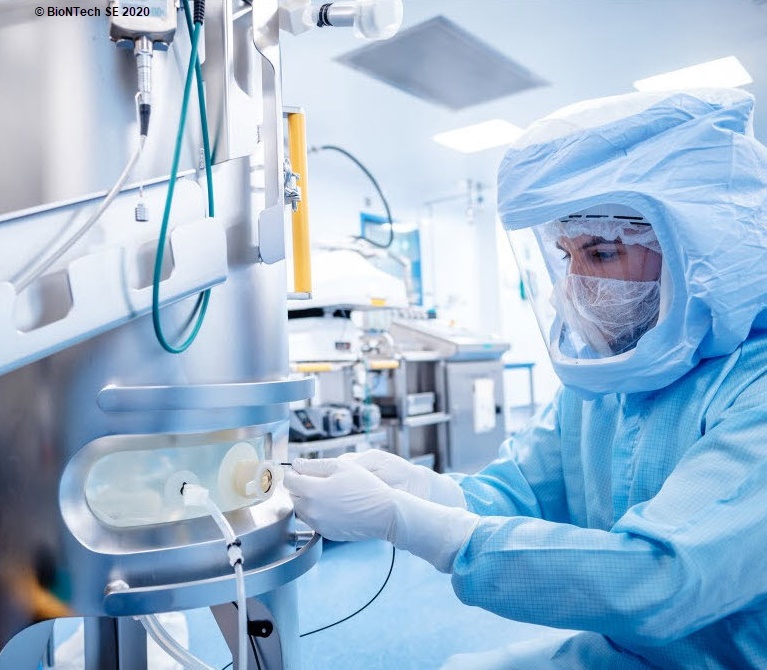 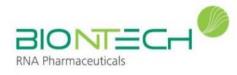 BioNTech
Fast-Track COVID-19 production
Marburg, Germany
Project “Lightspeed” to repurpose a vaccines plant in 6 months
Eliminate paper processes and automated operations with an MES, delivered in 2.5 months
SIMATIC PCS 7 and TIA portal for automated control system and engineering framework
Page 21
Page 21
| 6. Guidance for manufacturers to start their own digitalization journey
[Speaker Notes: MES manufacturing execution system is a big module with a lot of sub moduls, the powerful poart of MES in pharma is e.g. batch management….dann ereklaeren

Biontech pfzer vaccin production 

Acquired old Novartis factory to extend vacin production 

Paperless production to fasten the speed of manufacturiring 
Project “Lightspeed” to repurpose a vaccines plant in 5 months.]
Contact
Siemens Vietnam
Le Tien Vinh
Head of Industry 4.0

7th floor, Deutsches Haus
33 Le Duan street, District 1,
Ho Chi Minh City, Vietnam

Mobile : +84 902 586 121
E-mail : le-tien.vinh@siemens.com
Page 22